Министерство образования РМ
ПОРТФОЛИО
Лачиной Светланы Александровны,
 воспитателя  МДОУ «Детский сад № 88» г. о. Саранск
Дата рождения: 06.12.1986 г.
Профессиональное образование: 
высшее,  ГОУ ВПО "МГУ имени Н.П.Огарева». 
Специальность:  «Филология»
Квалификация: «Филолог». «Преподаватель» 
Диплом:  ВСГ 535137, регистрационный номер 160
Дата выдачи: 25.06.2010 г.
Профессиональная переподготовка ФГБОУ ВПО «МГПИ  имени М.Е.Евсевьева
Квалификация «воспитатель»
Диплом № 132402630382, регистрационный номер 123
Дата выдачи 14.10.2015 г.
Общий трудовой стаж:  13 лет
Стаж педагогической работы: 13 лет
Наличие квалификационной категории: высшая квалификационная категория
Дата последней аттестации: 14.05.2019 г.
(Приказ Министерства образования РМ №  541 от 22.05.2019 г.)
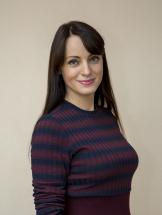 ПРЕДСТАВЛЕНИЕ СОБСТВЕННОГО
ПЕДАГОГИЧЕСКОГО ОПЫТА
Собственный педагогический опыт на тему:

«Формирование духовно-нравственных основ патриотического воспитания дошкольников»


Представлен на сайте: https://ds88sar.schoolrm.ru/


Личных страницах сети Интернет: 
https://upload2.schoolrm.ru/iblock/f1d/f1db79581adc2724f6ea966d1380a6f9/pedopyt-Lachina_-2024.pdf
Участие в инновационной (экспериментальной) деятельностиМУНИЦИПАЛЬНЫЙ  УРОВЕНЬ:инновационная деятельность  МДОУ «Детский сад №88»  «Духовно-нравственное воспитание детей дошкольного возраста через приобщение к культуре и традициям народов Поволжья» https://ds88sar.schoolrm.ru/sveden/employees/11226/186906/
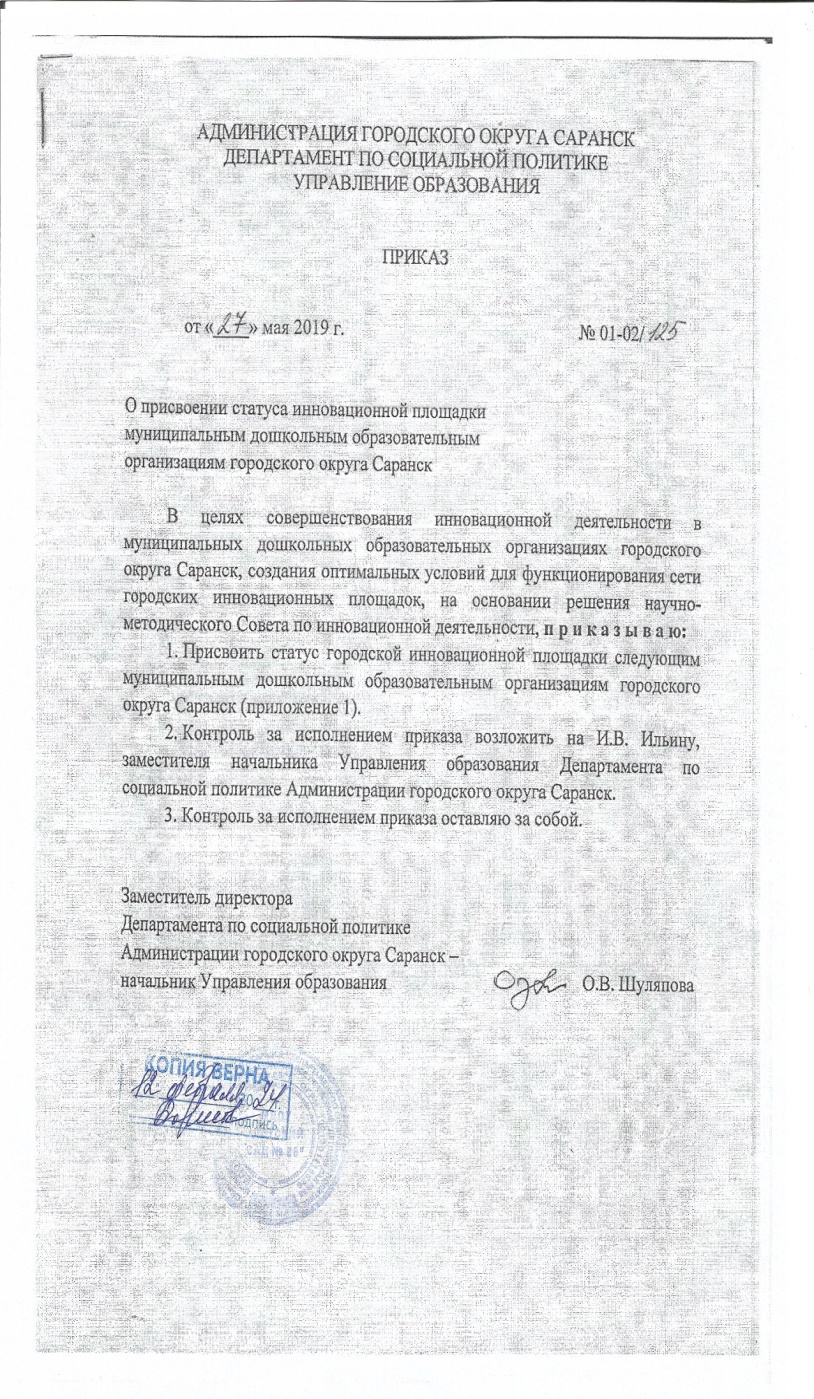 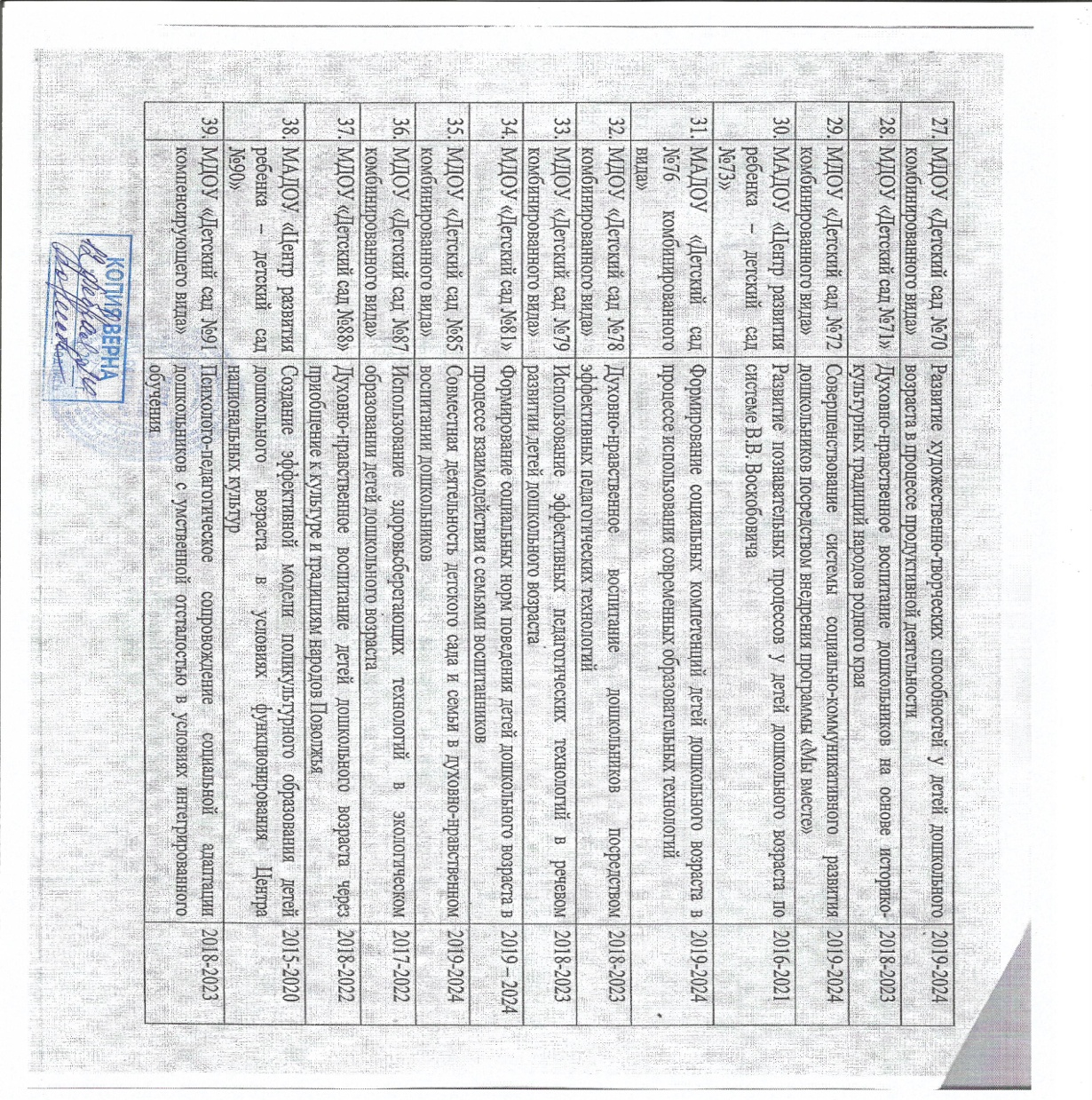 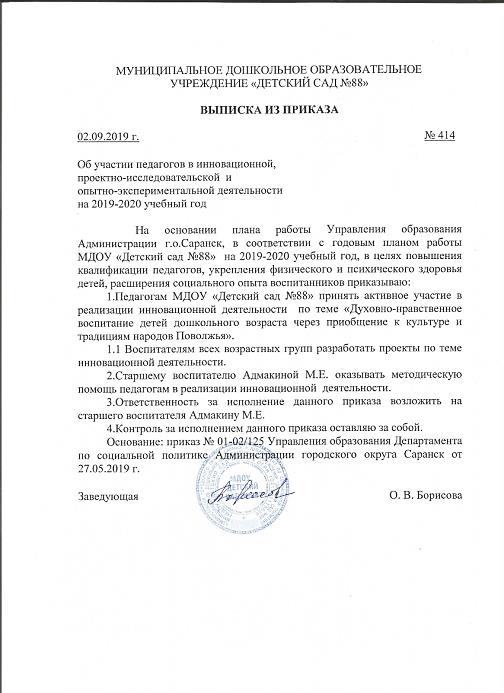 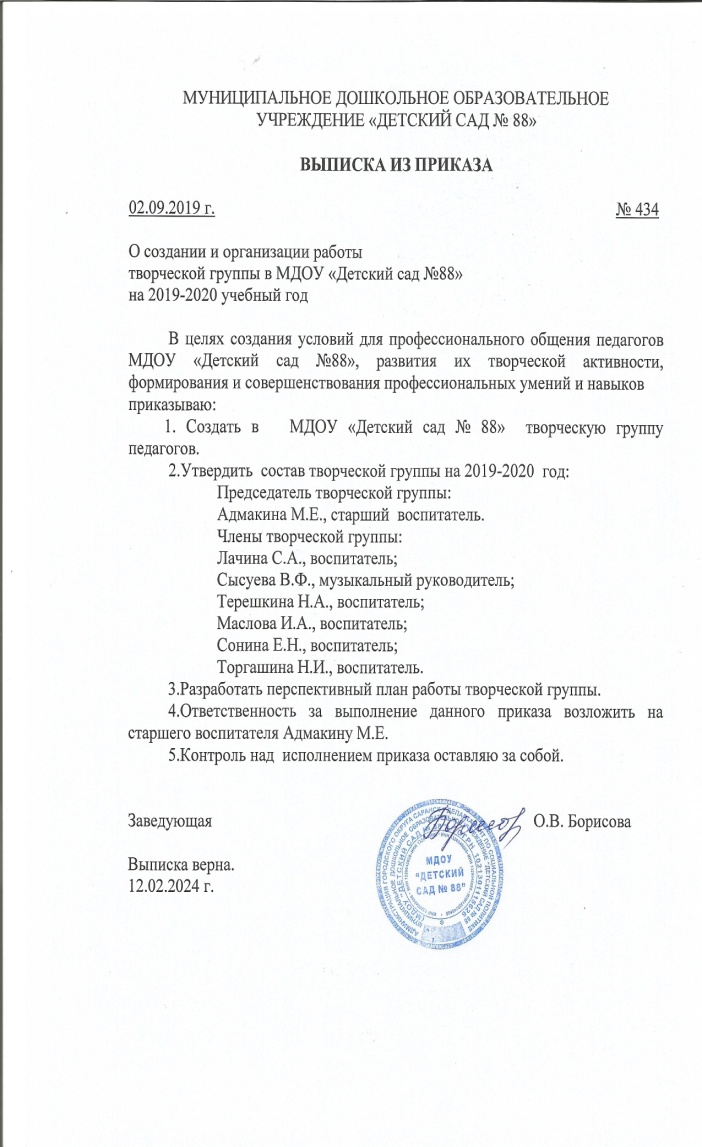 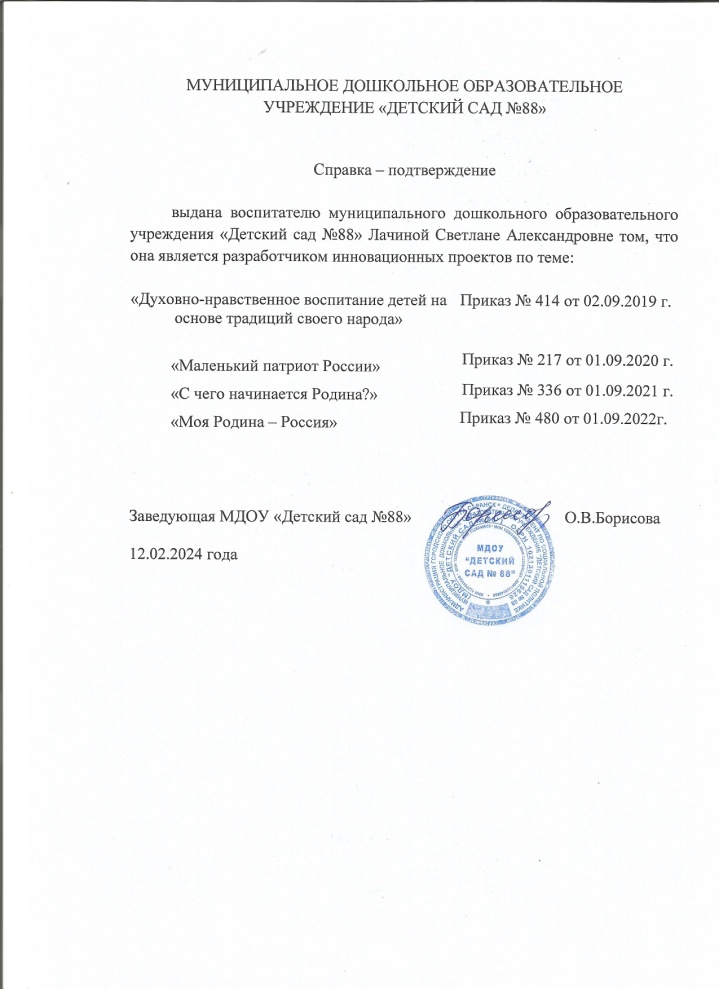 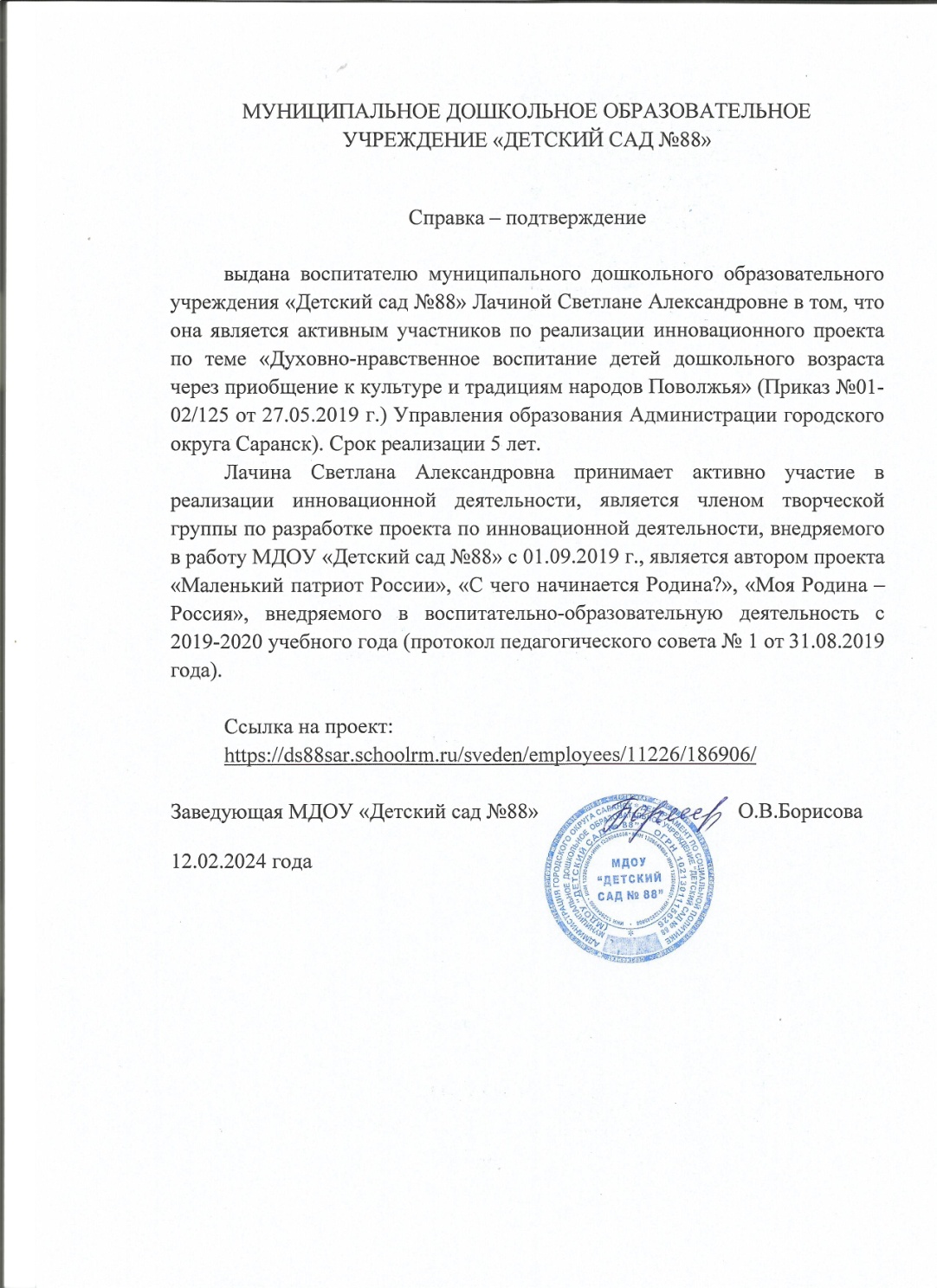 https://ds88sar.schoolrm.ru/sveden/employees/11226/186906/
Наставничество
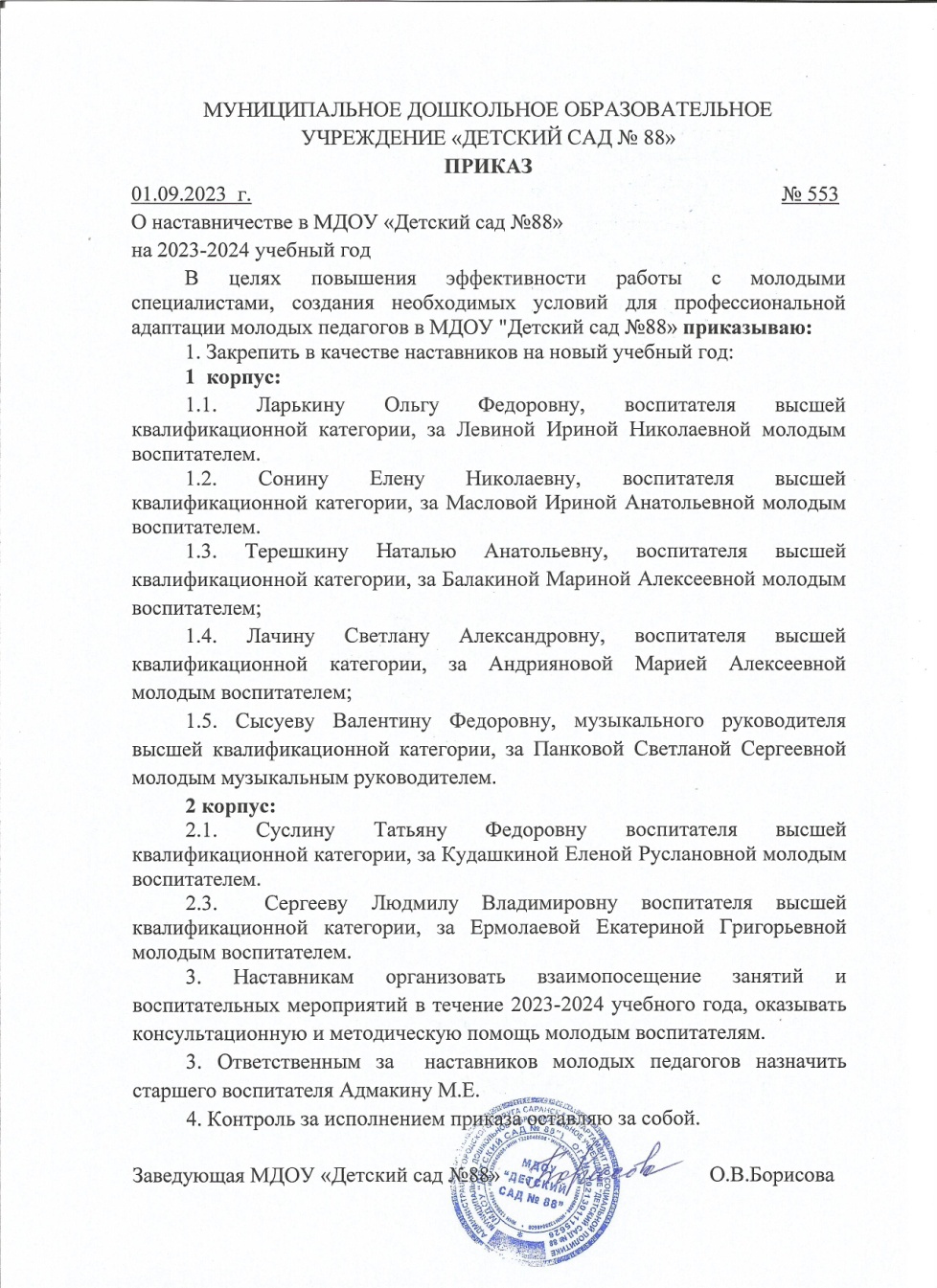 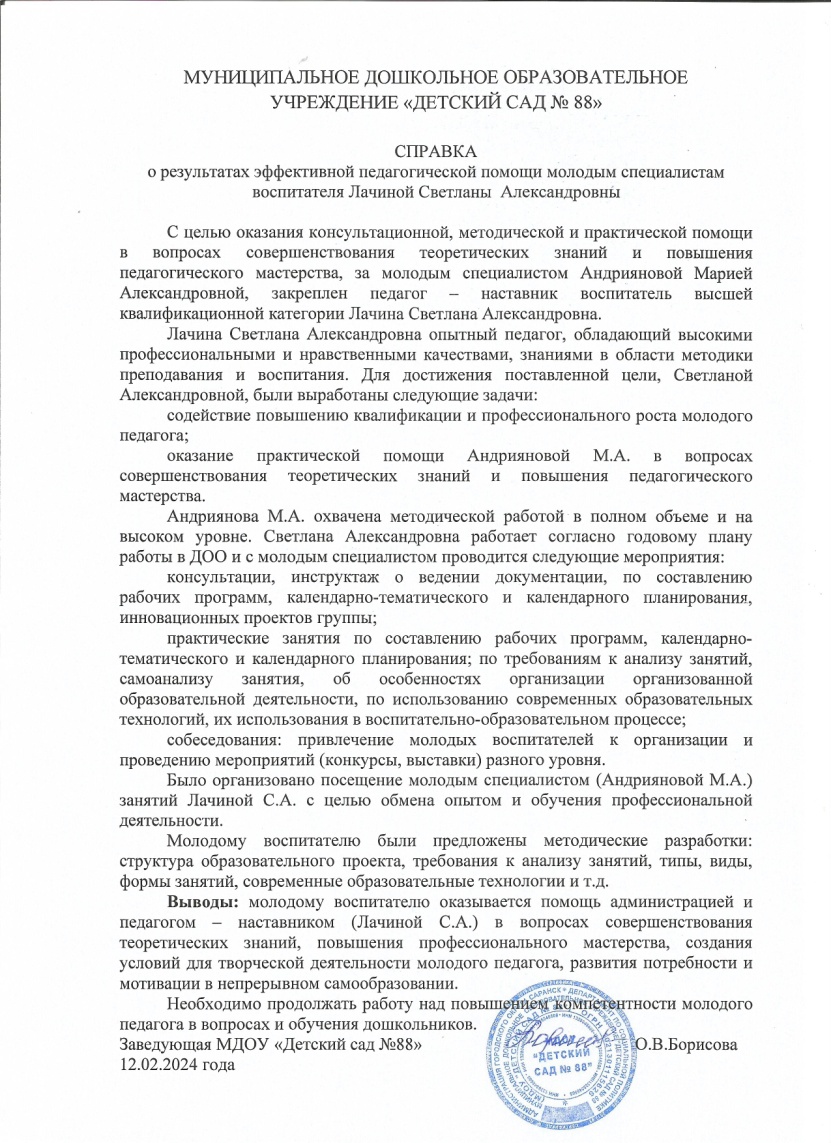 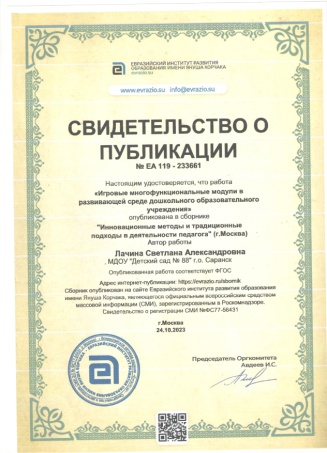 Наличие публикаций
Материалы, прошедшие экспертизу на сайтах, порталах сети Интернет
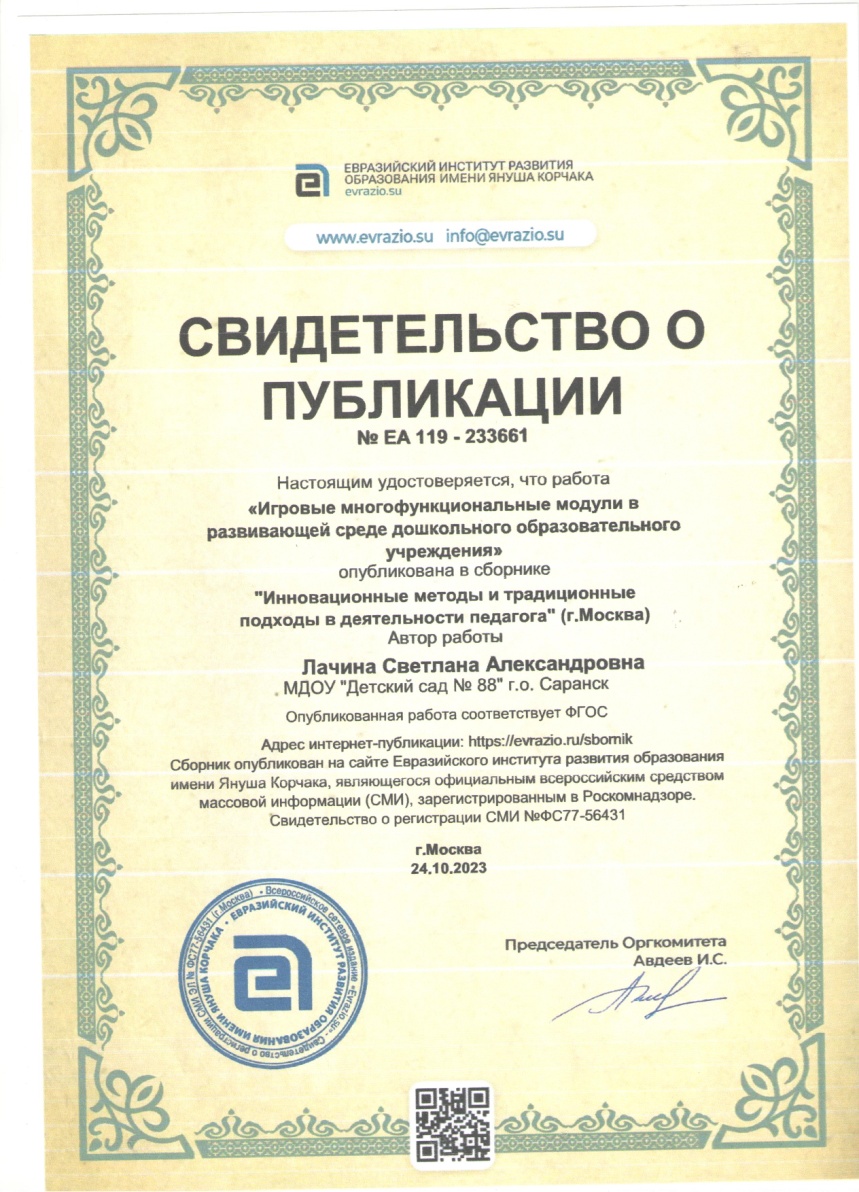 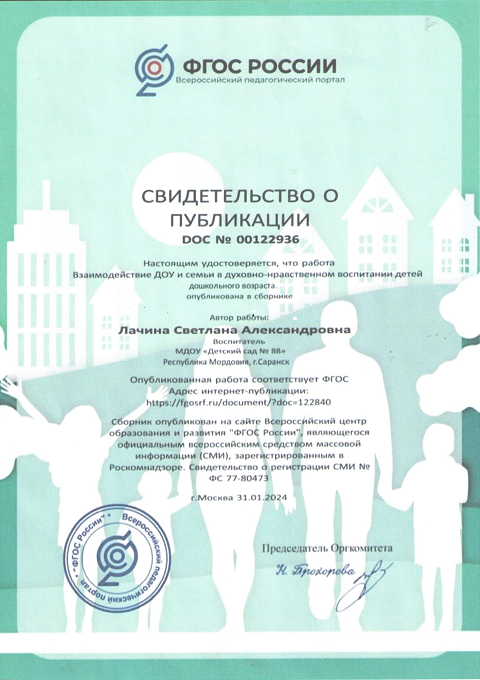 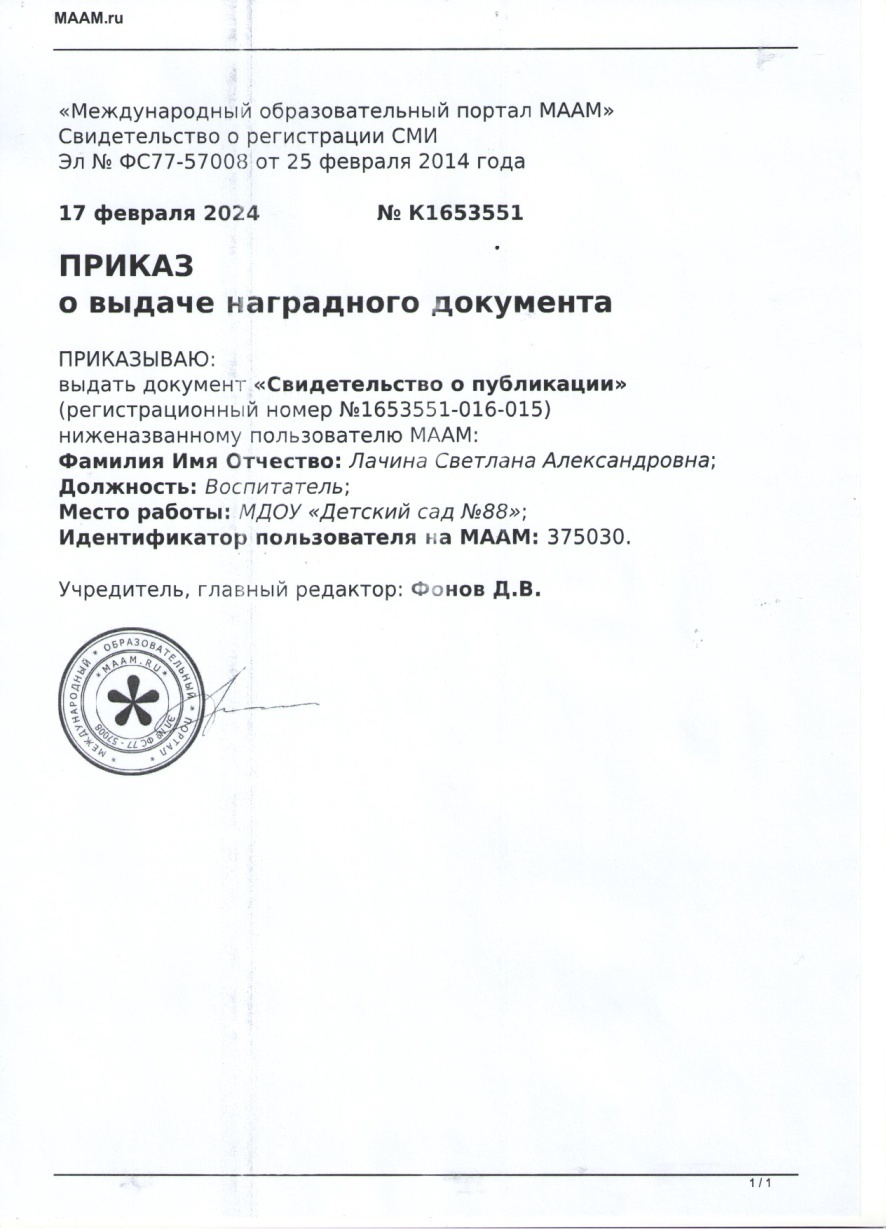 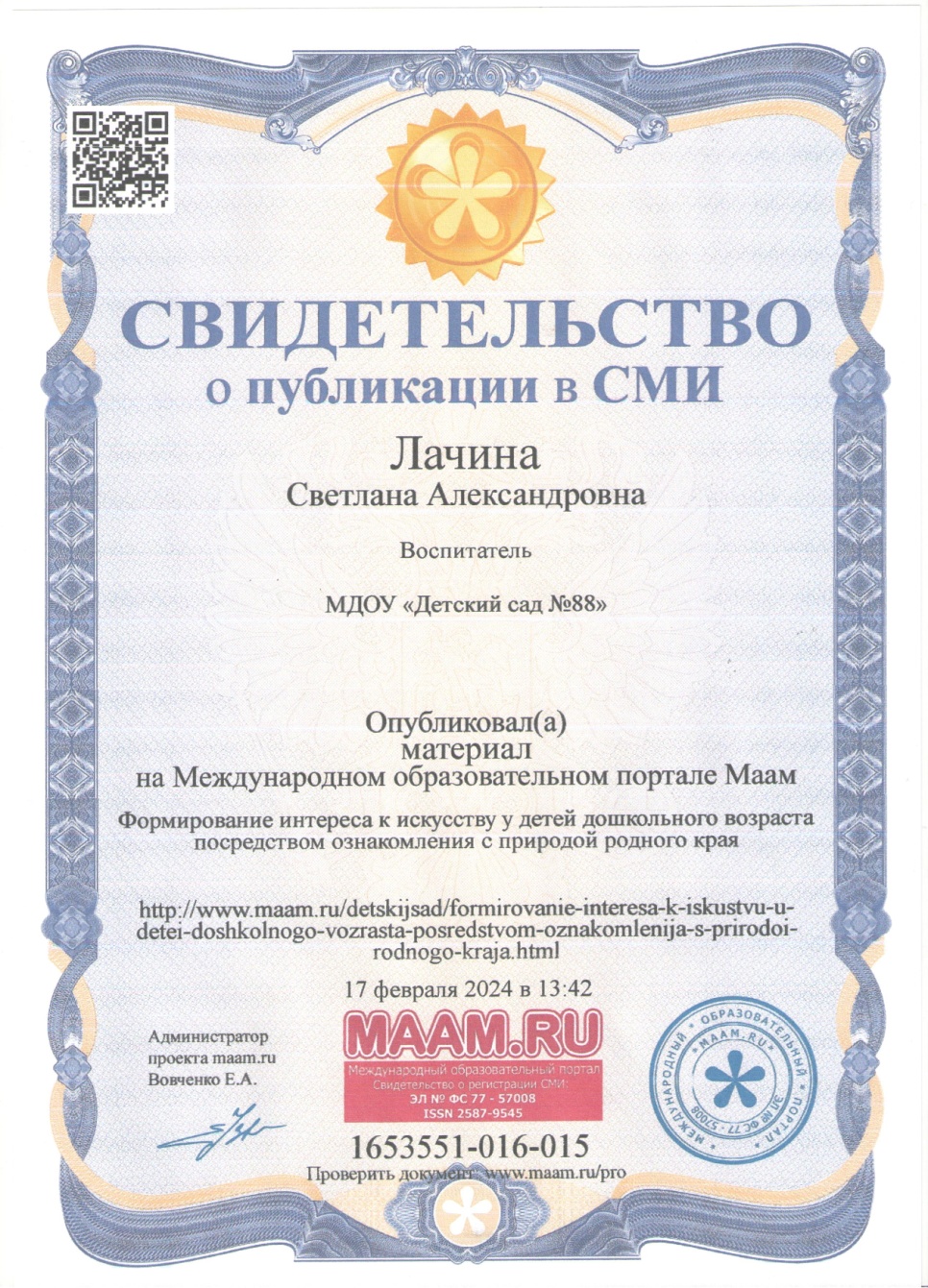 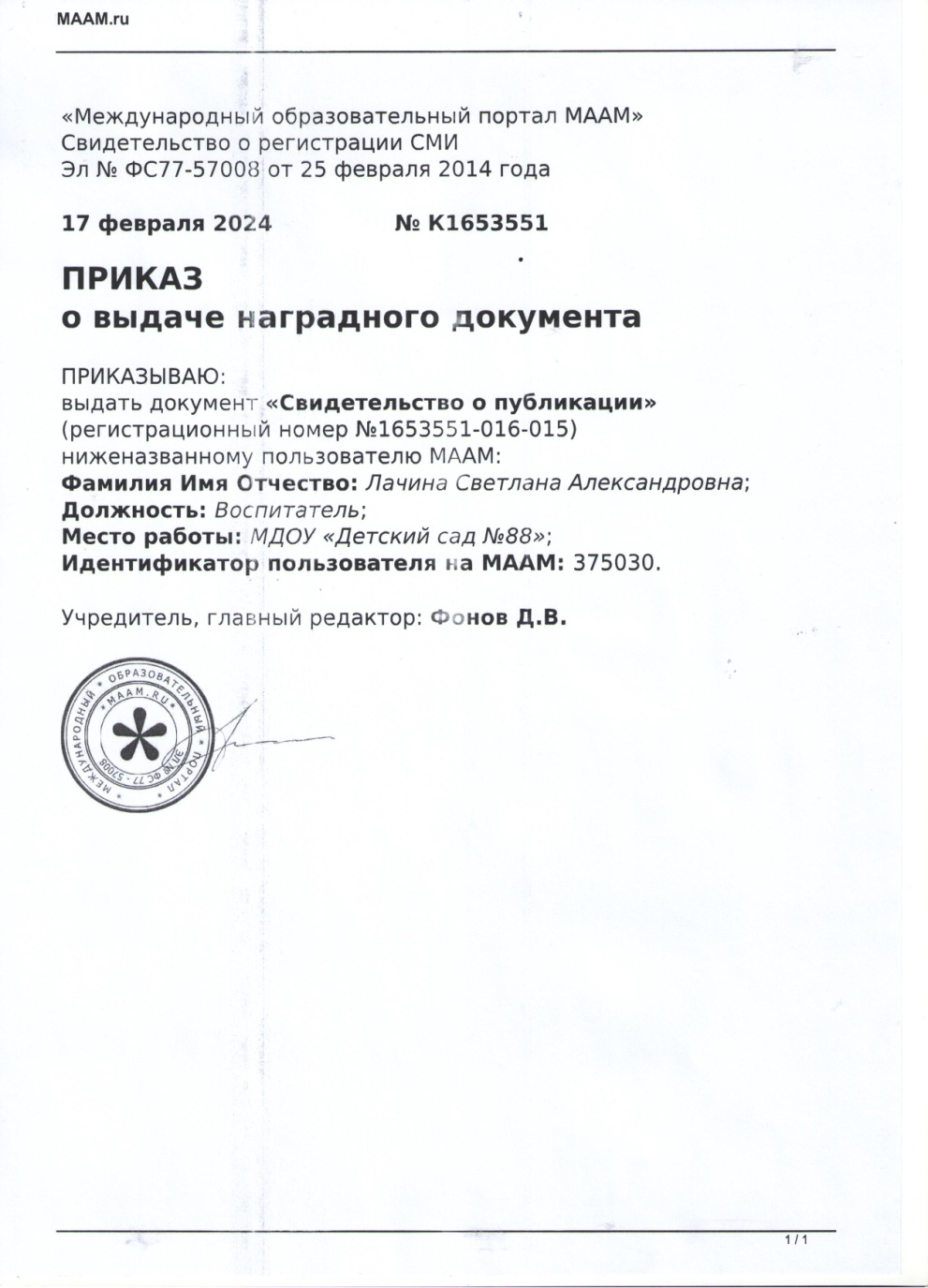 Результаты участия воспитанников  в :конкурсах, выставках, турнирах, соревнованиях,акциях, фестивалях
Муниципальный уровень – 2
Республиканский уровень - 2
Победы и призовые места в заочных/дистанционных мероприятиях в сети Интернет
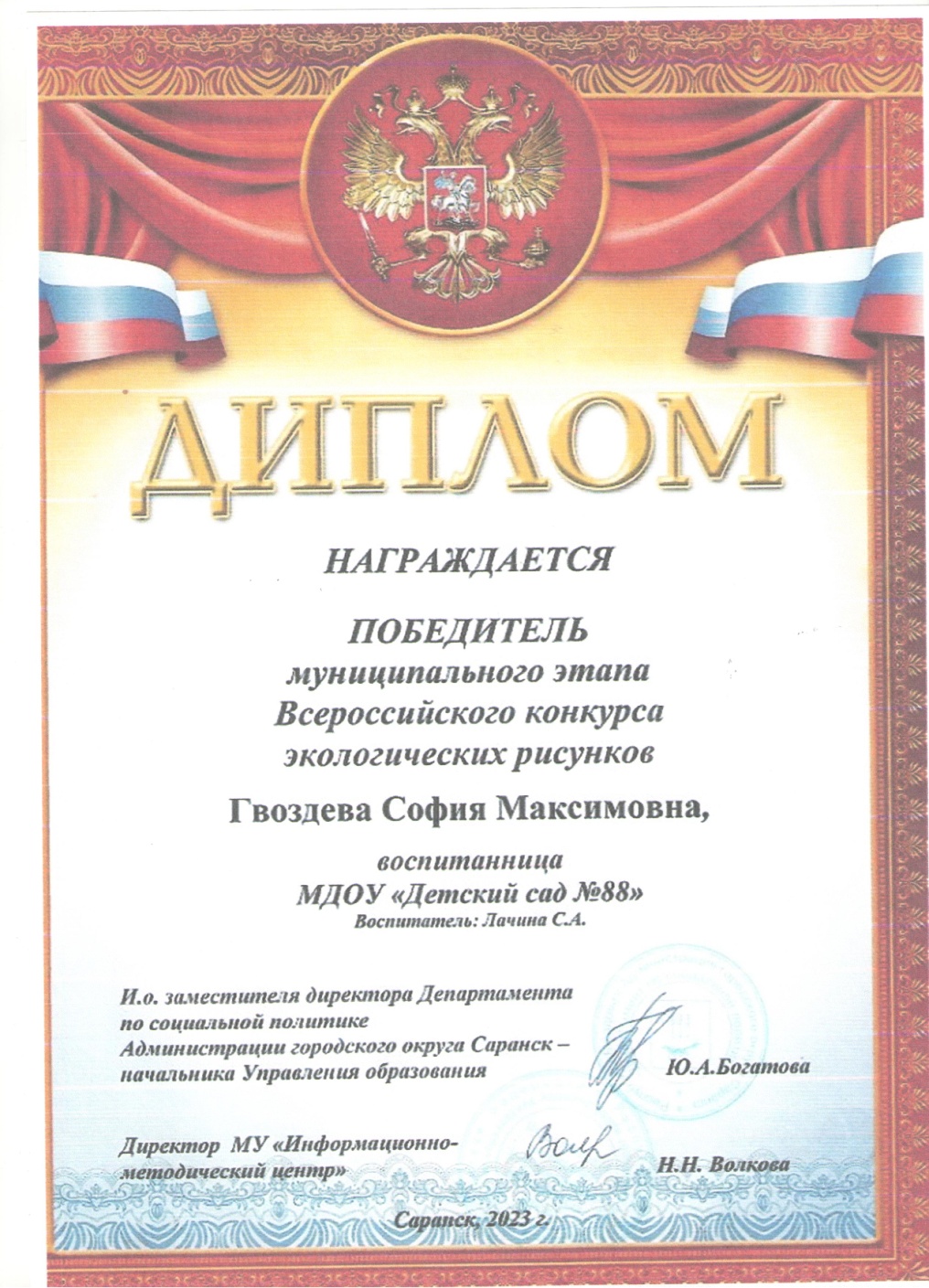 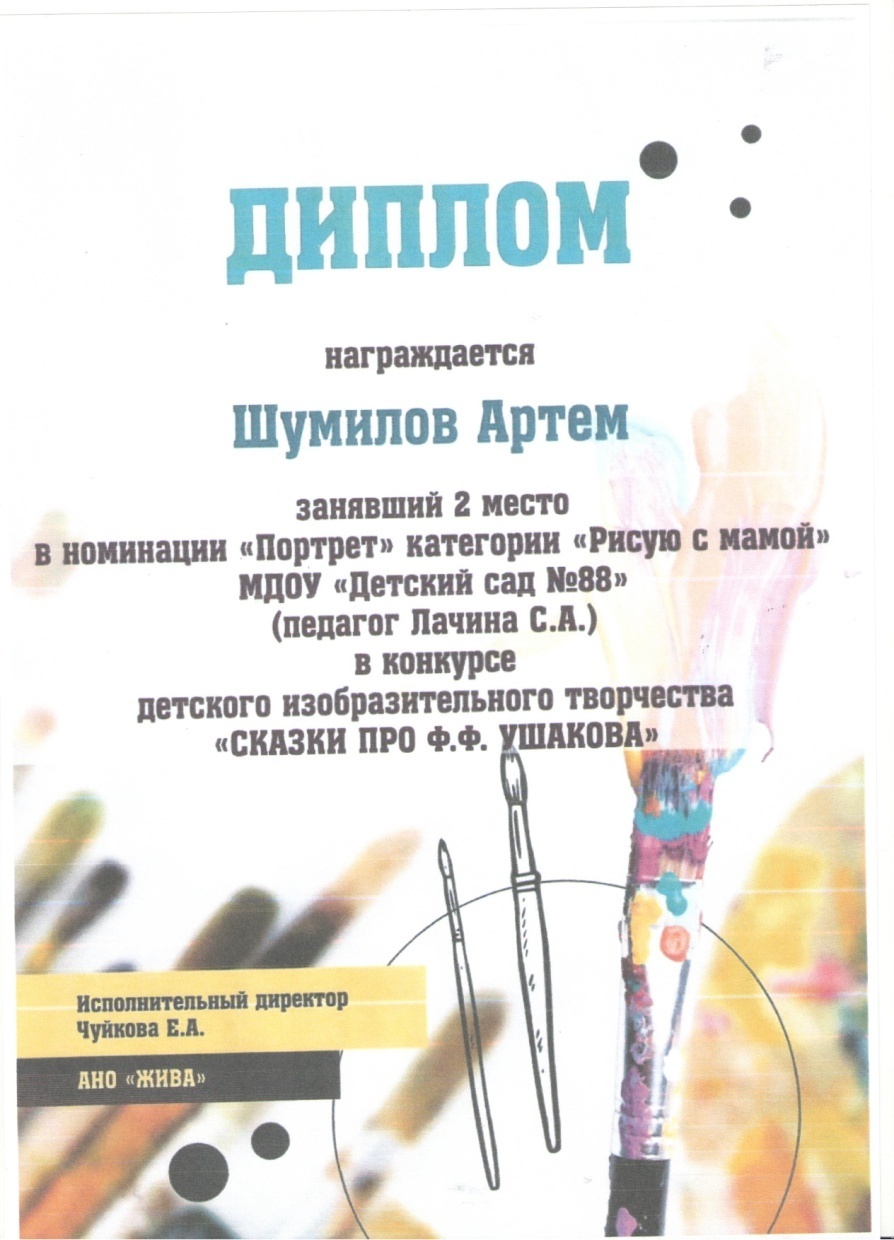 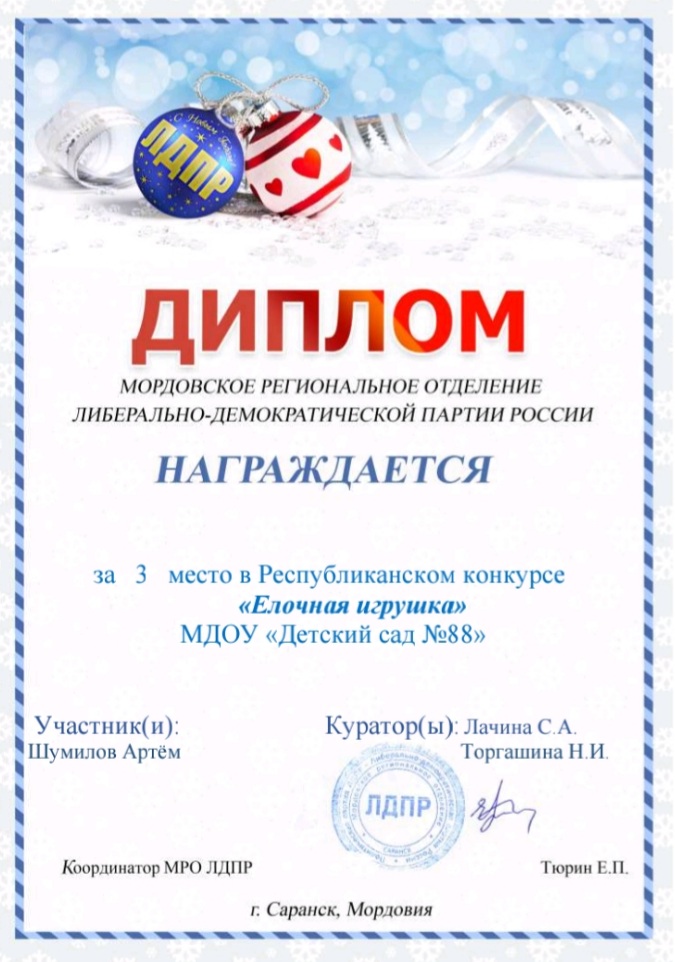 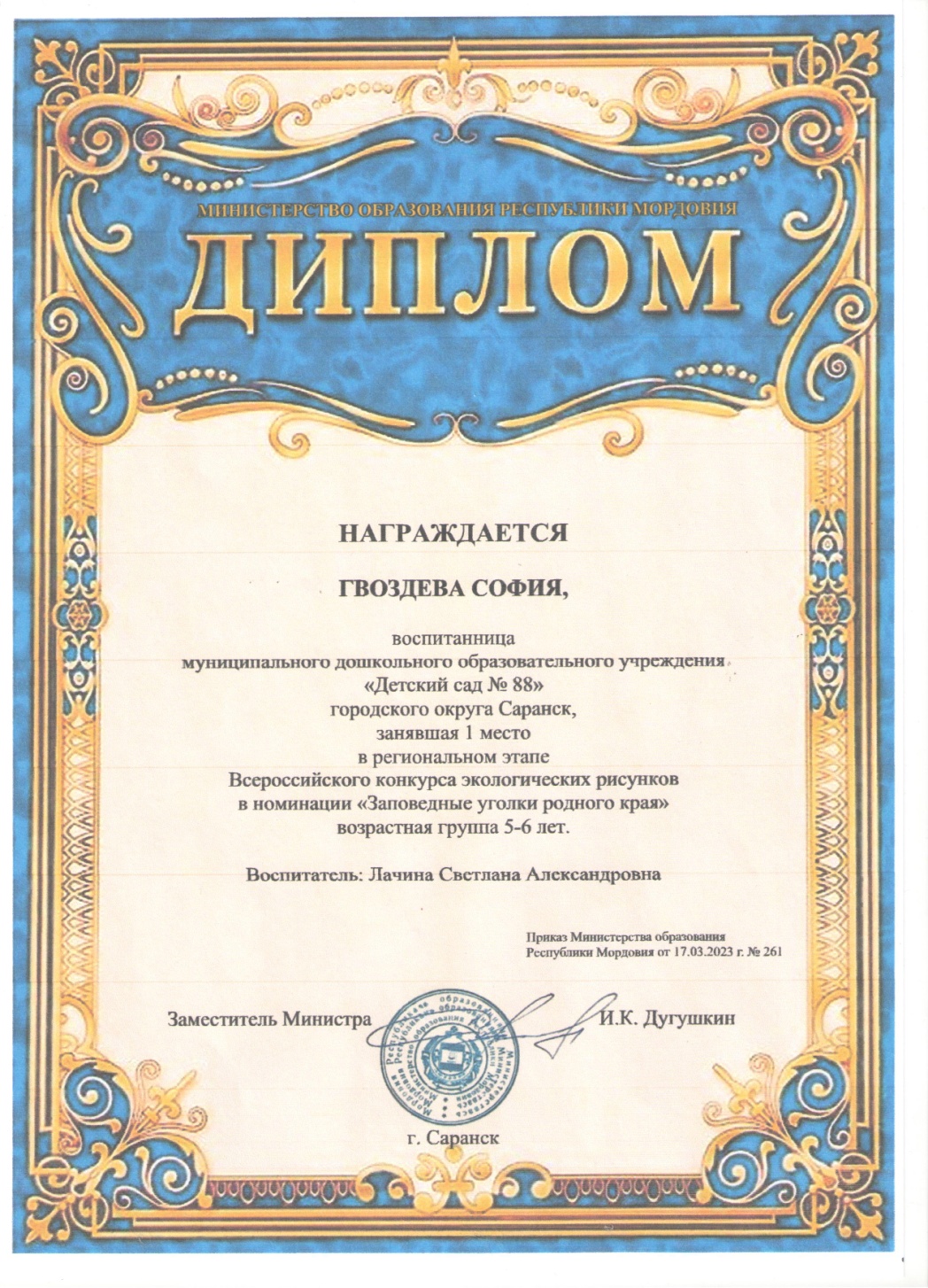 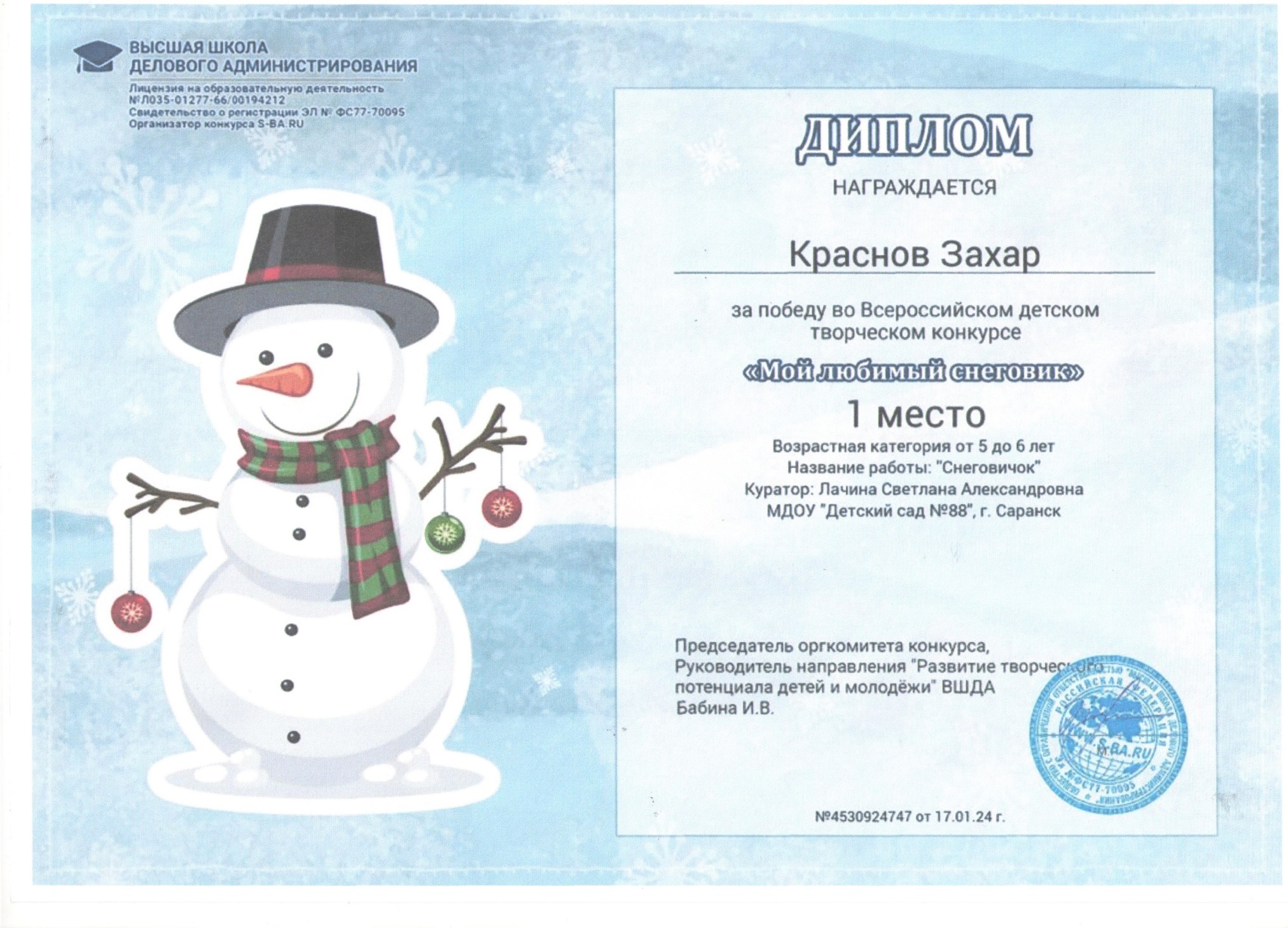 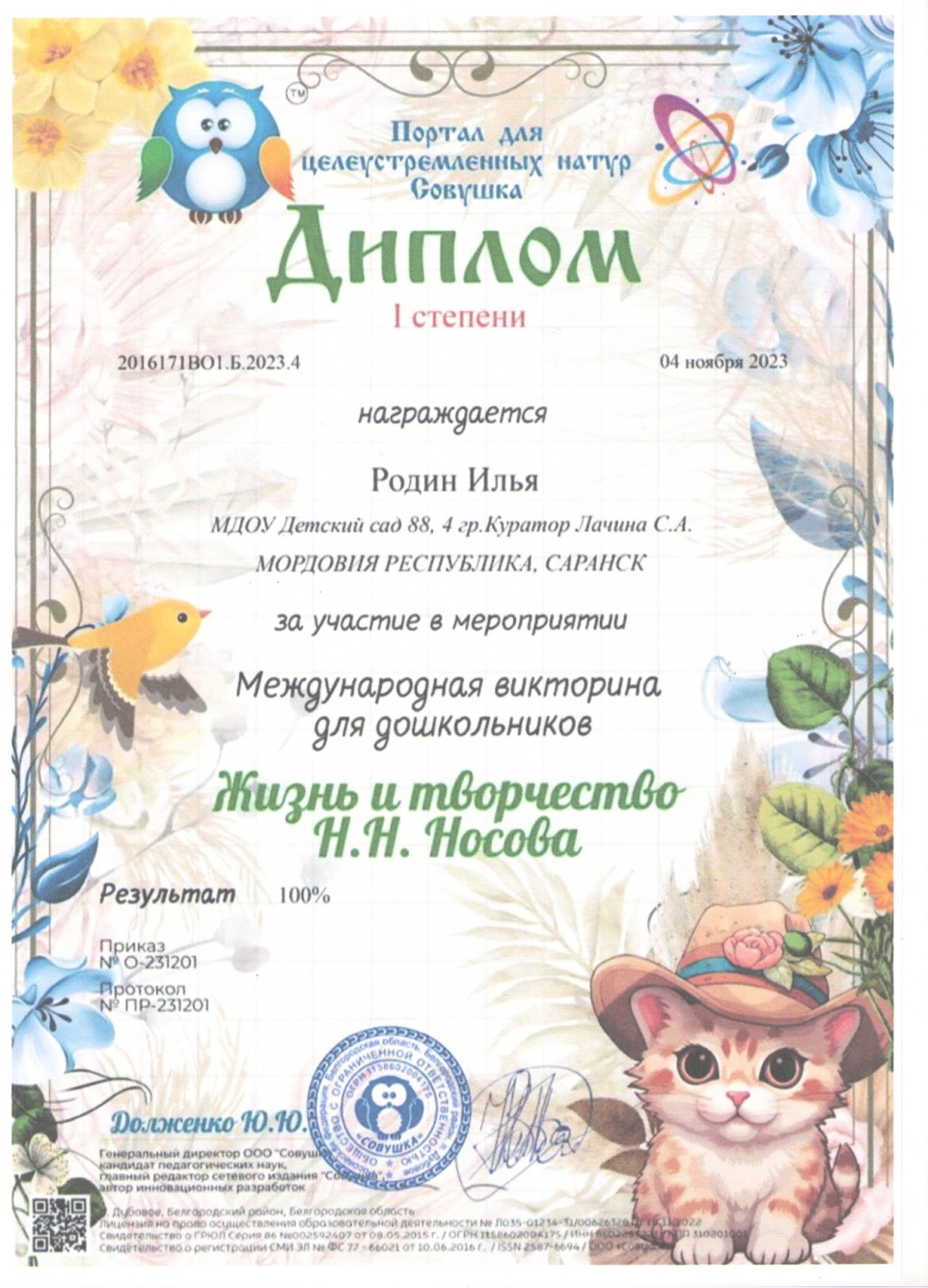 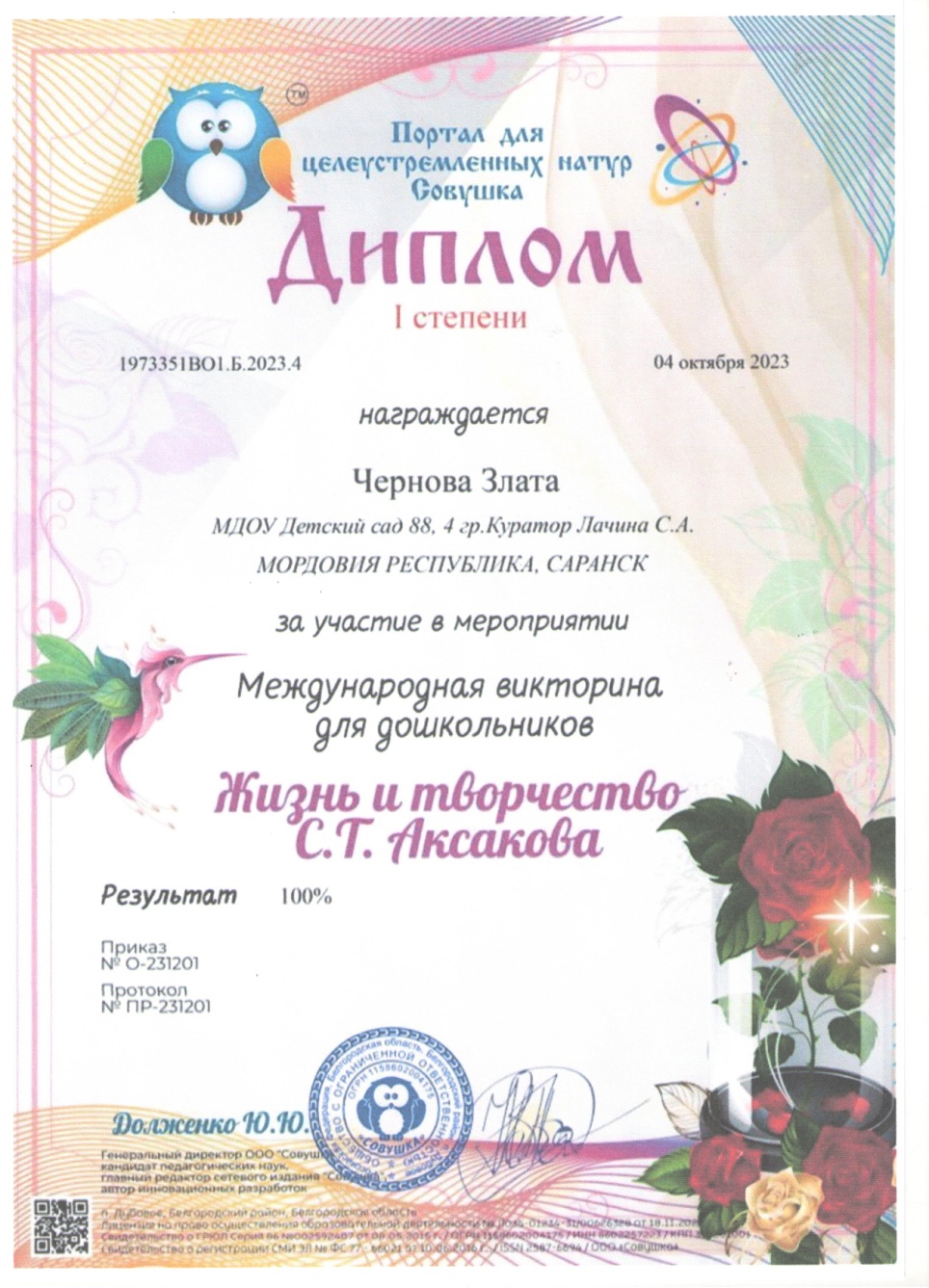 Выступления на заседаниях методических советов, научно-практических конференциях, педагогических чтениях, семинарах, секциях, форумах, радиопередачах (очно).



Уровень образовательной организации – 2
Республиканский уровень – 3
Всероссийский уровень - 1
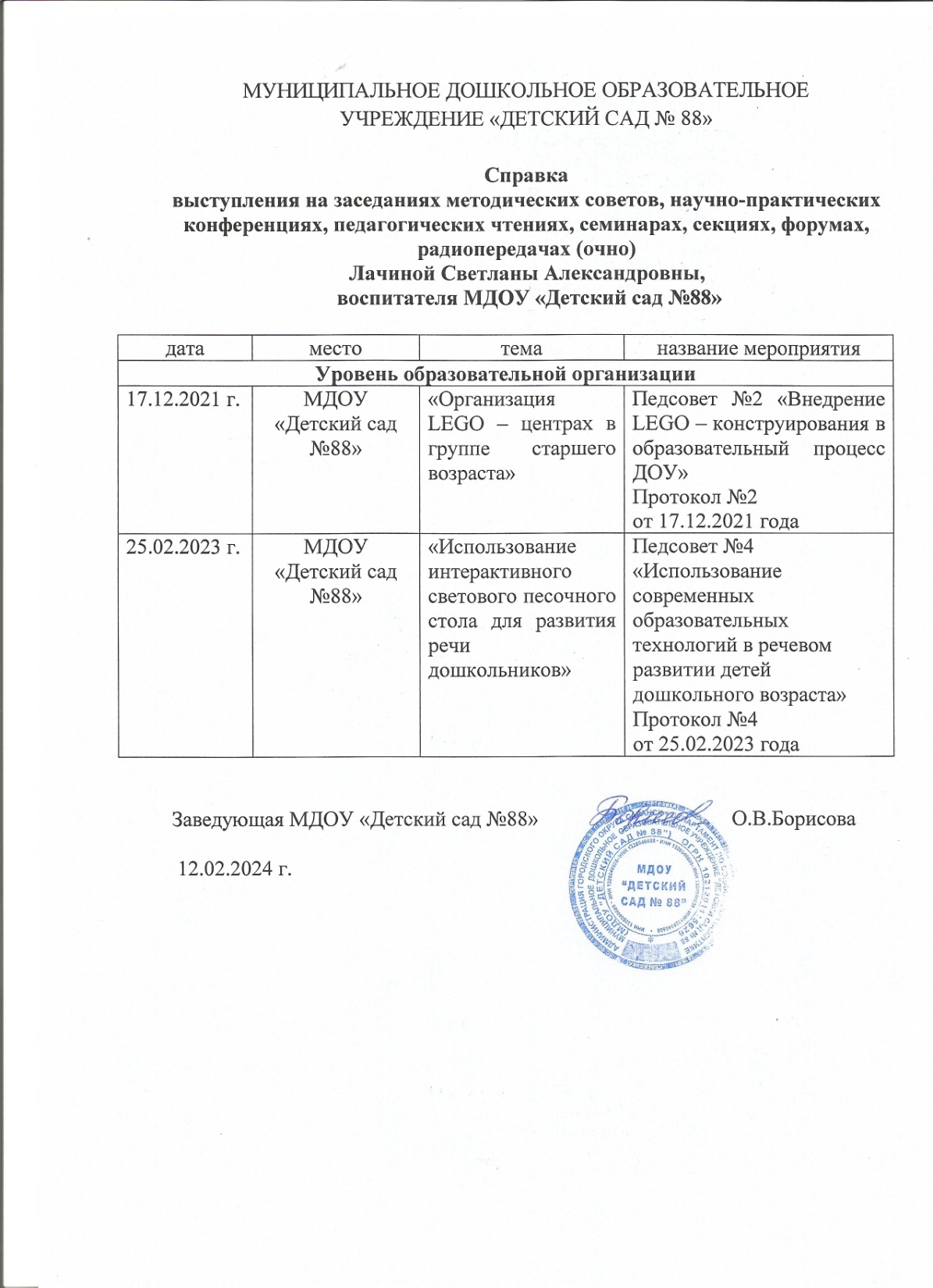 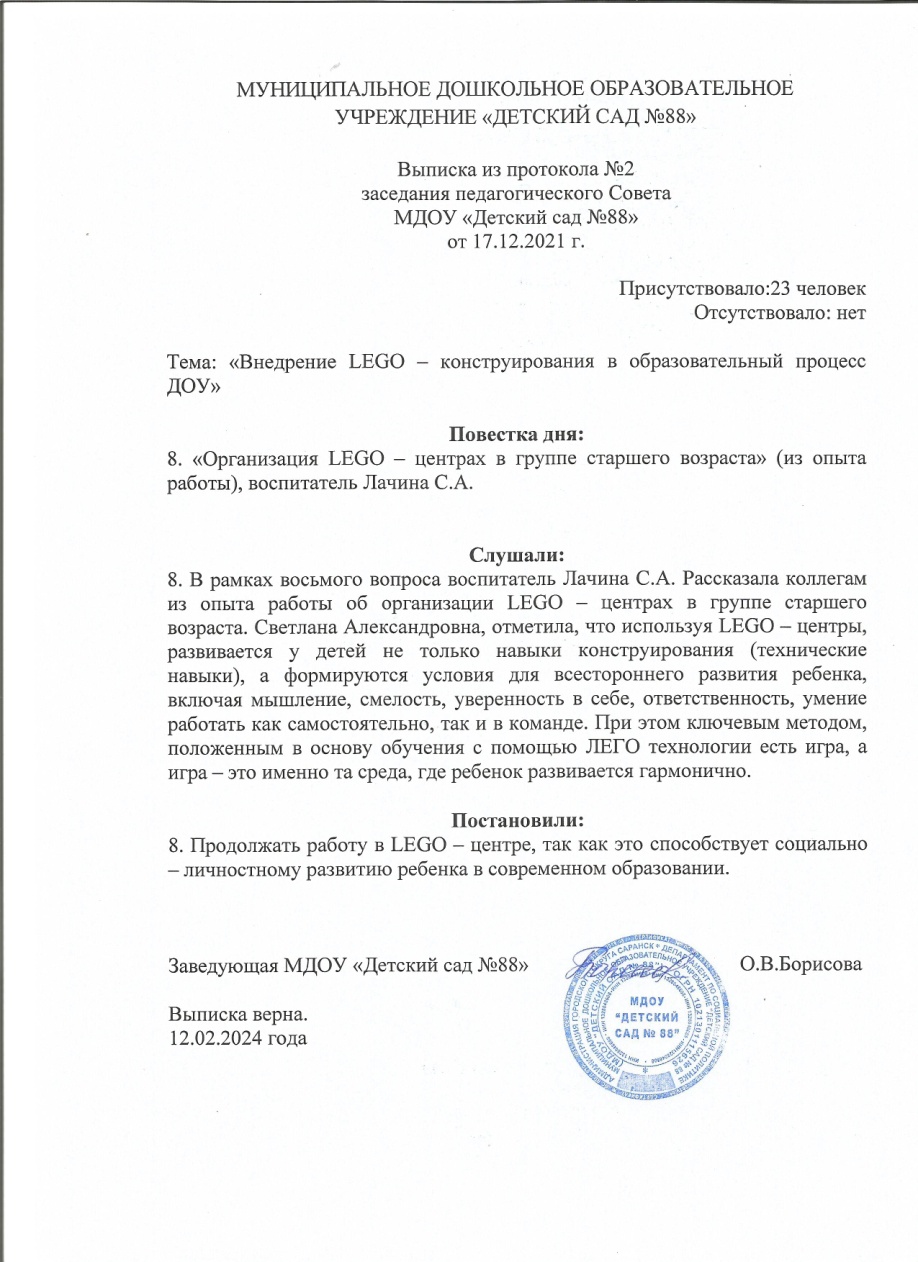 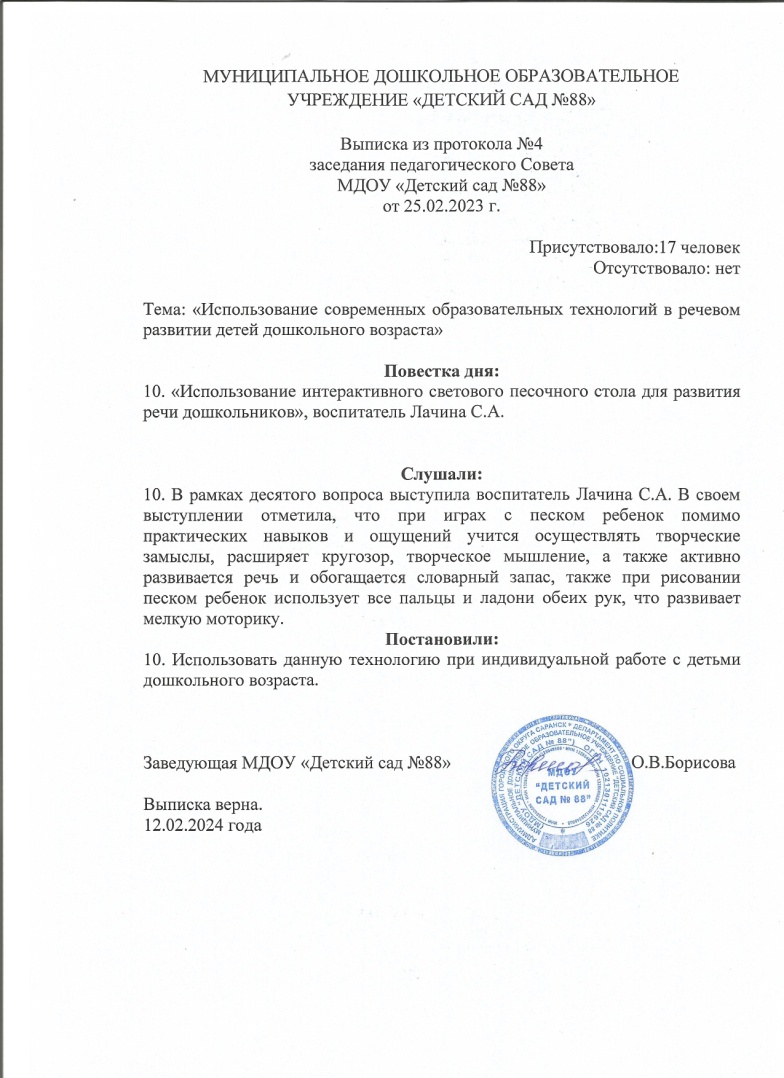 Список выступлений на заседаниях методических советов, научно-практических конференциях, педагогических чтениях, семинарах, секциях, форумах, радиопередачах (очно).
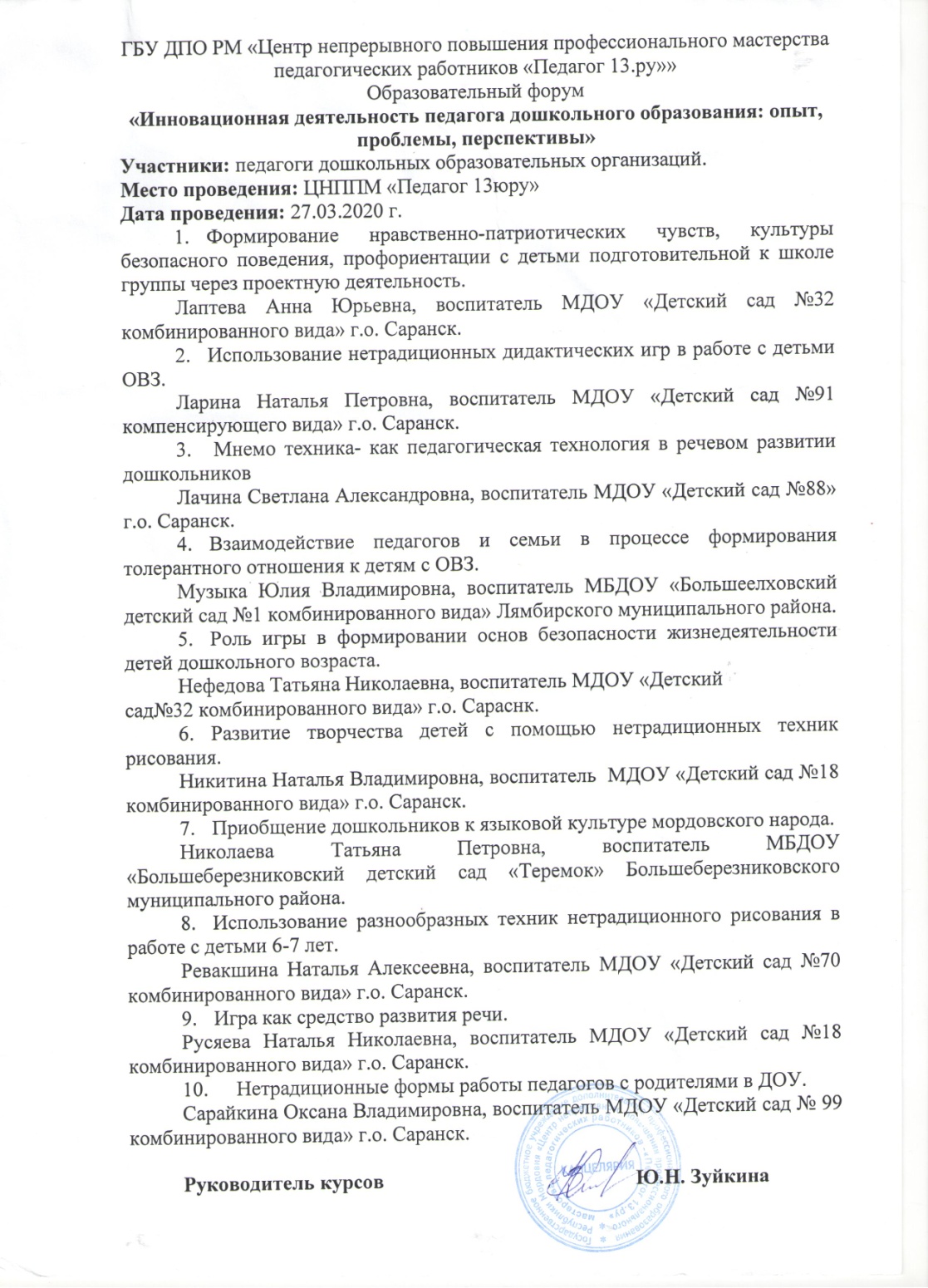 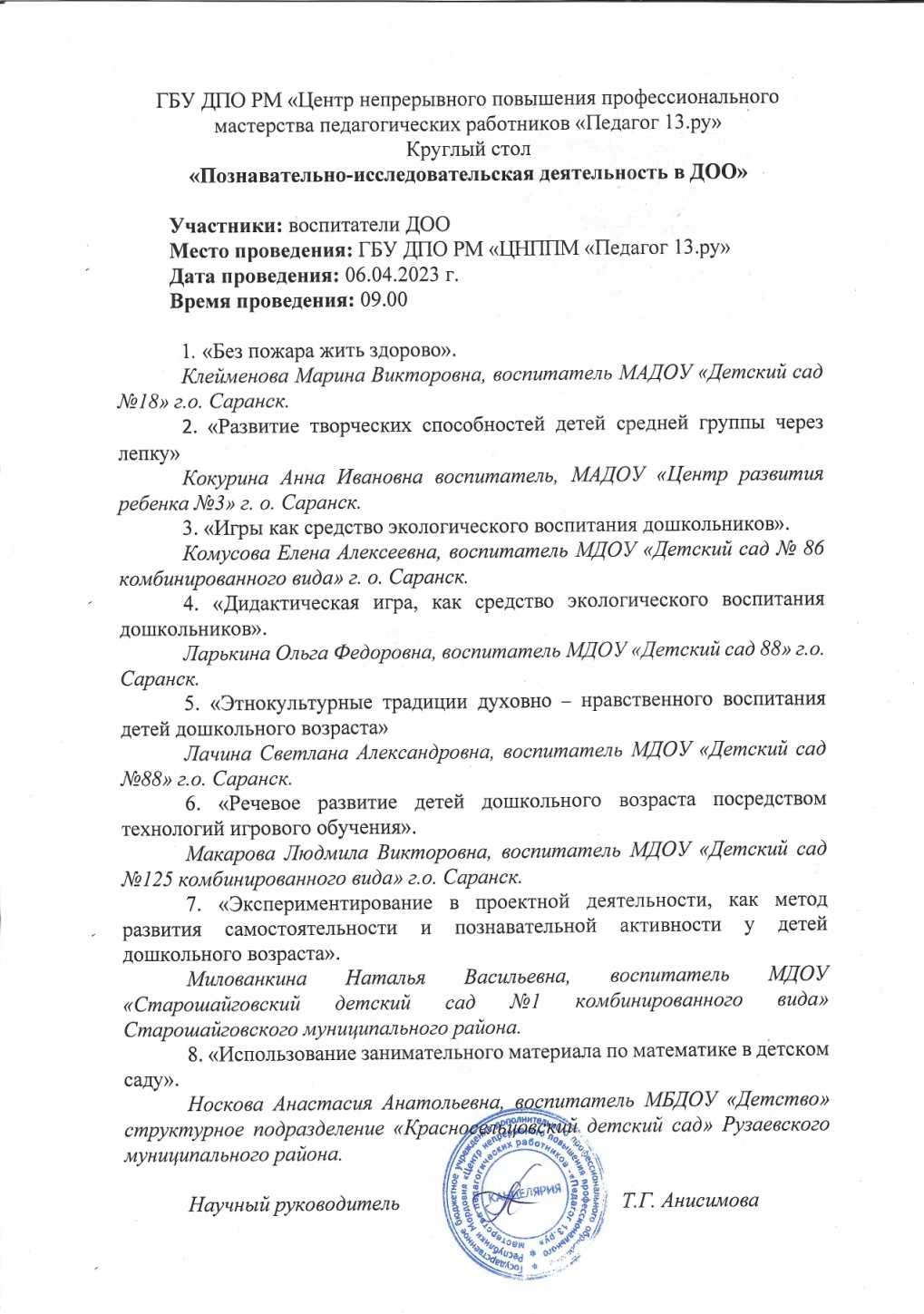 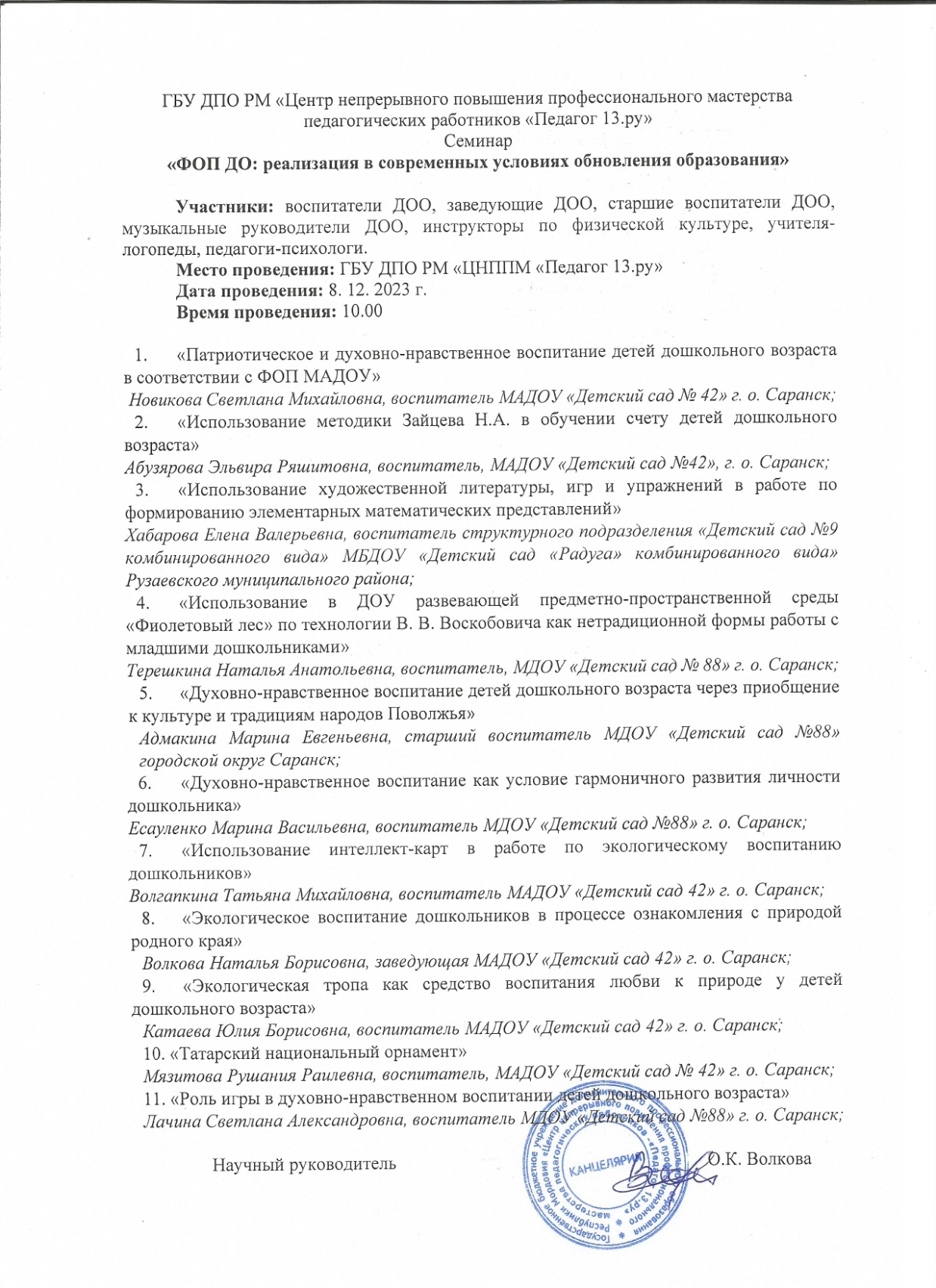 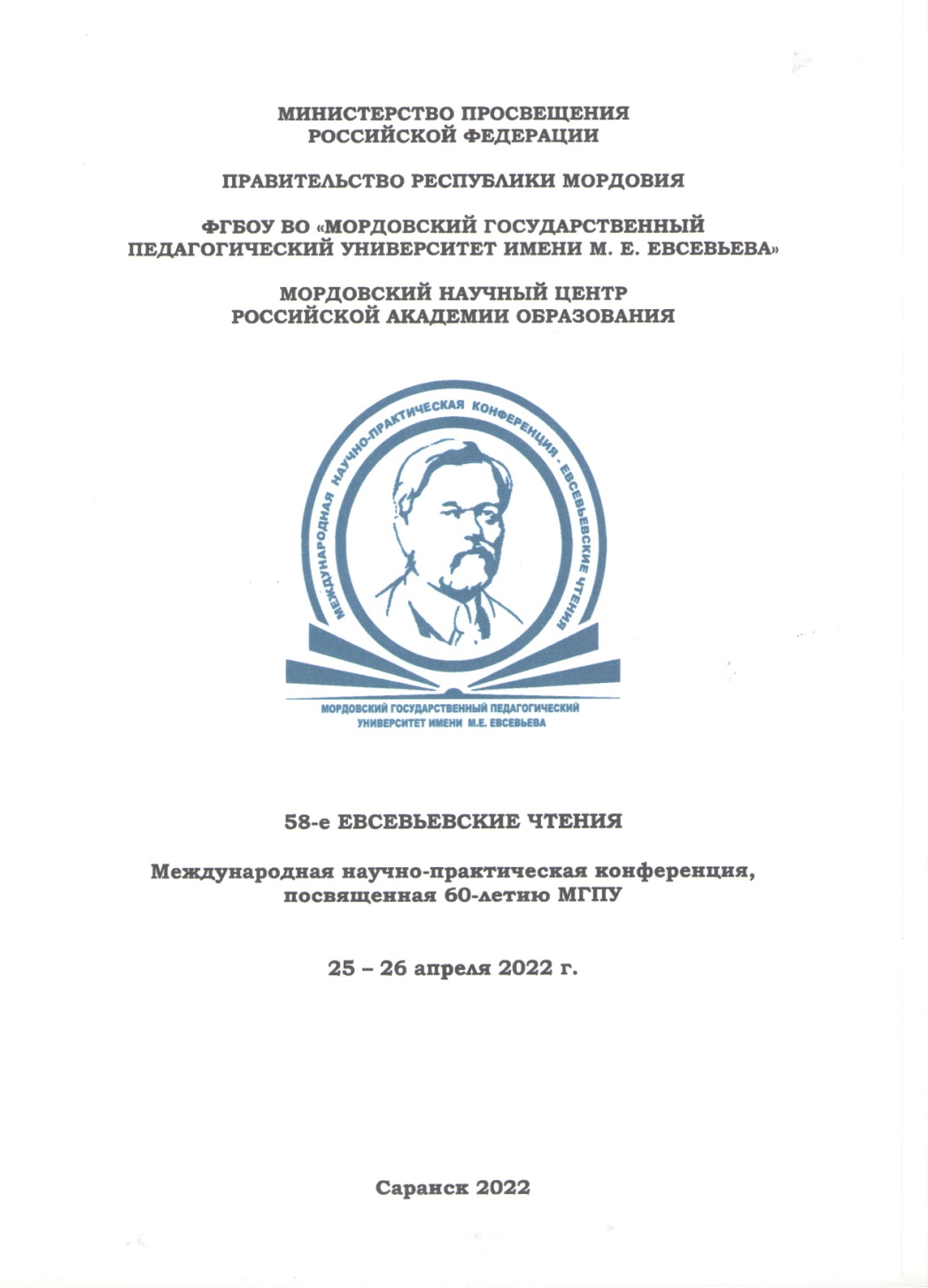 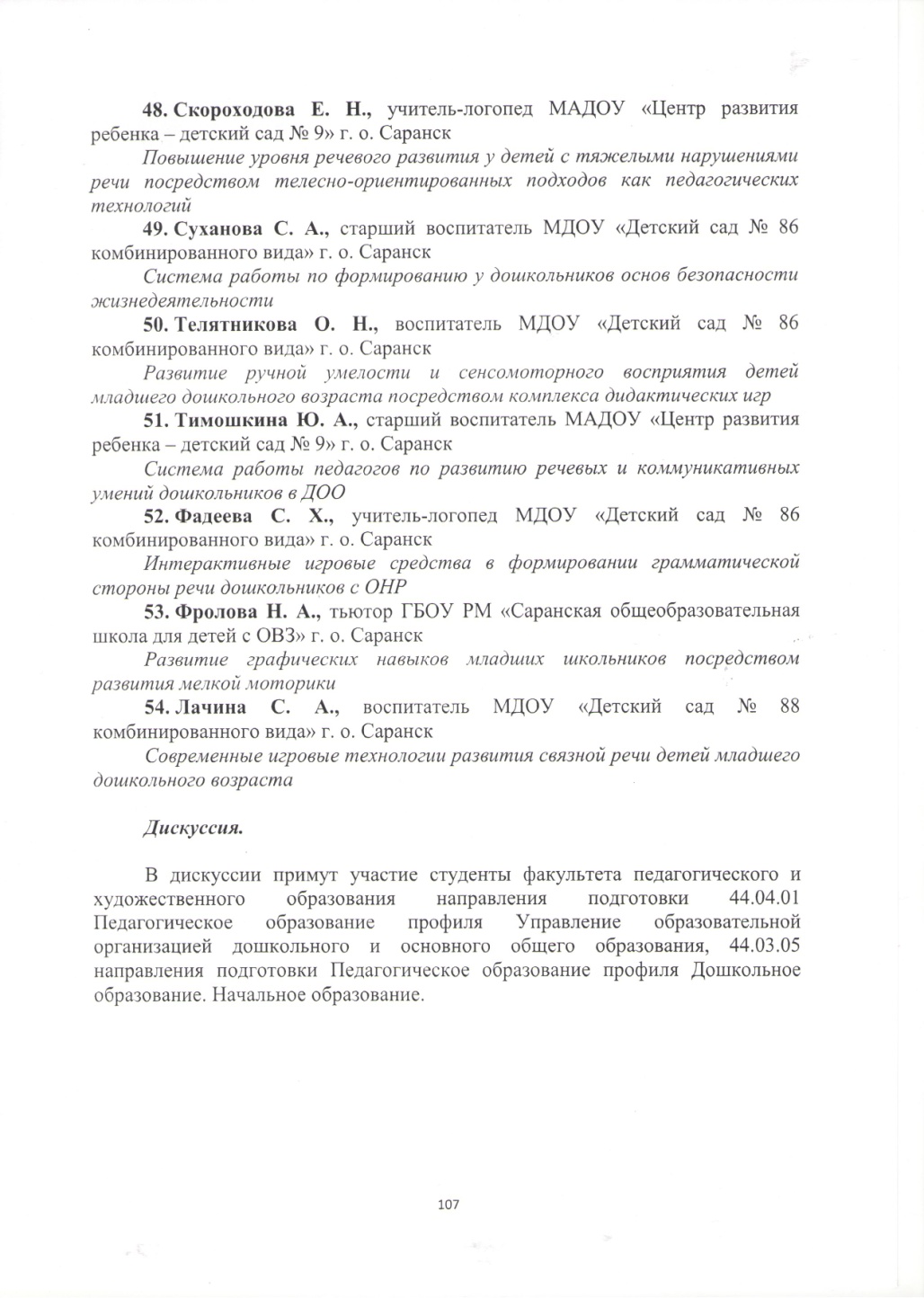 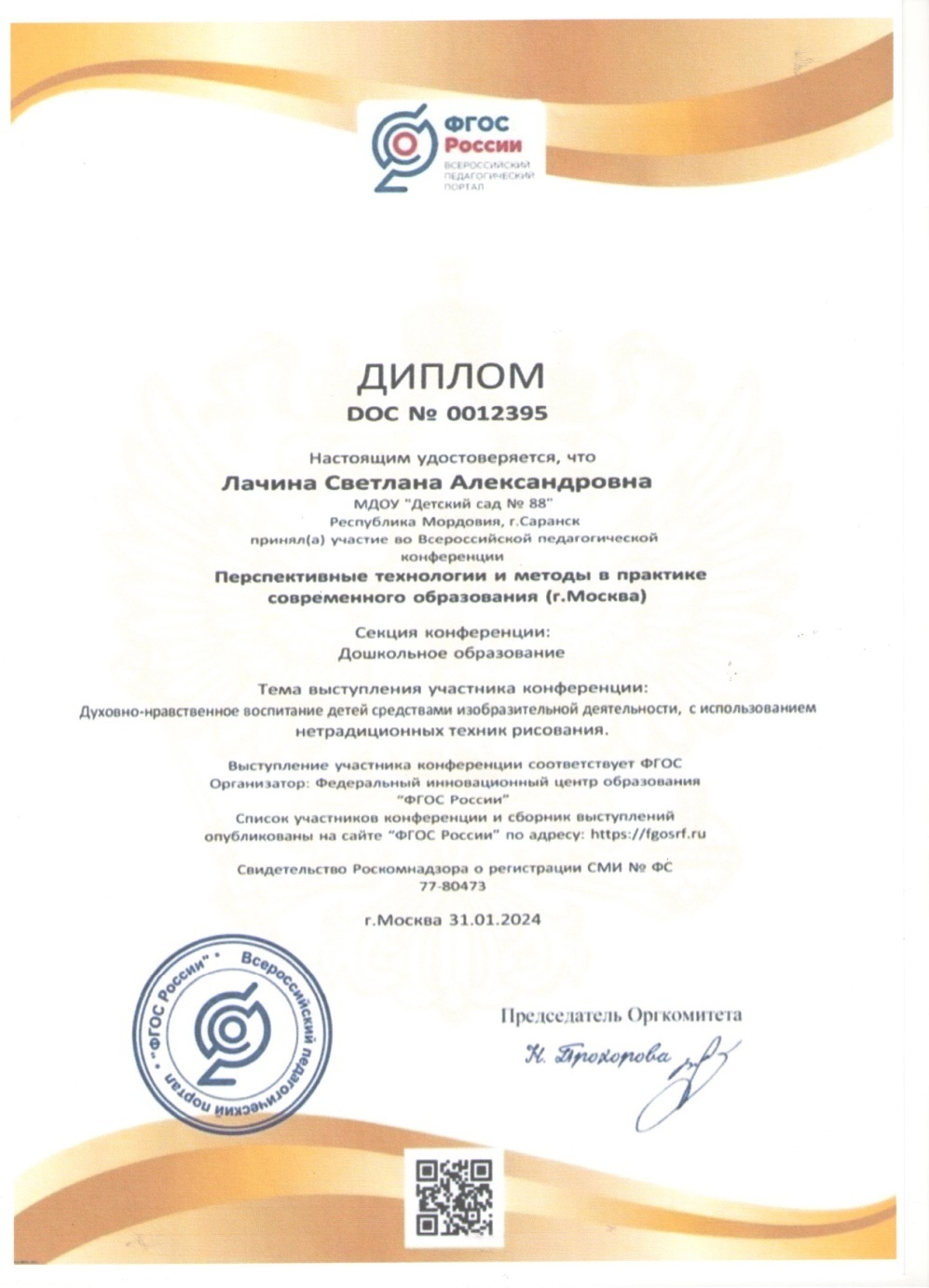 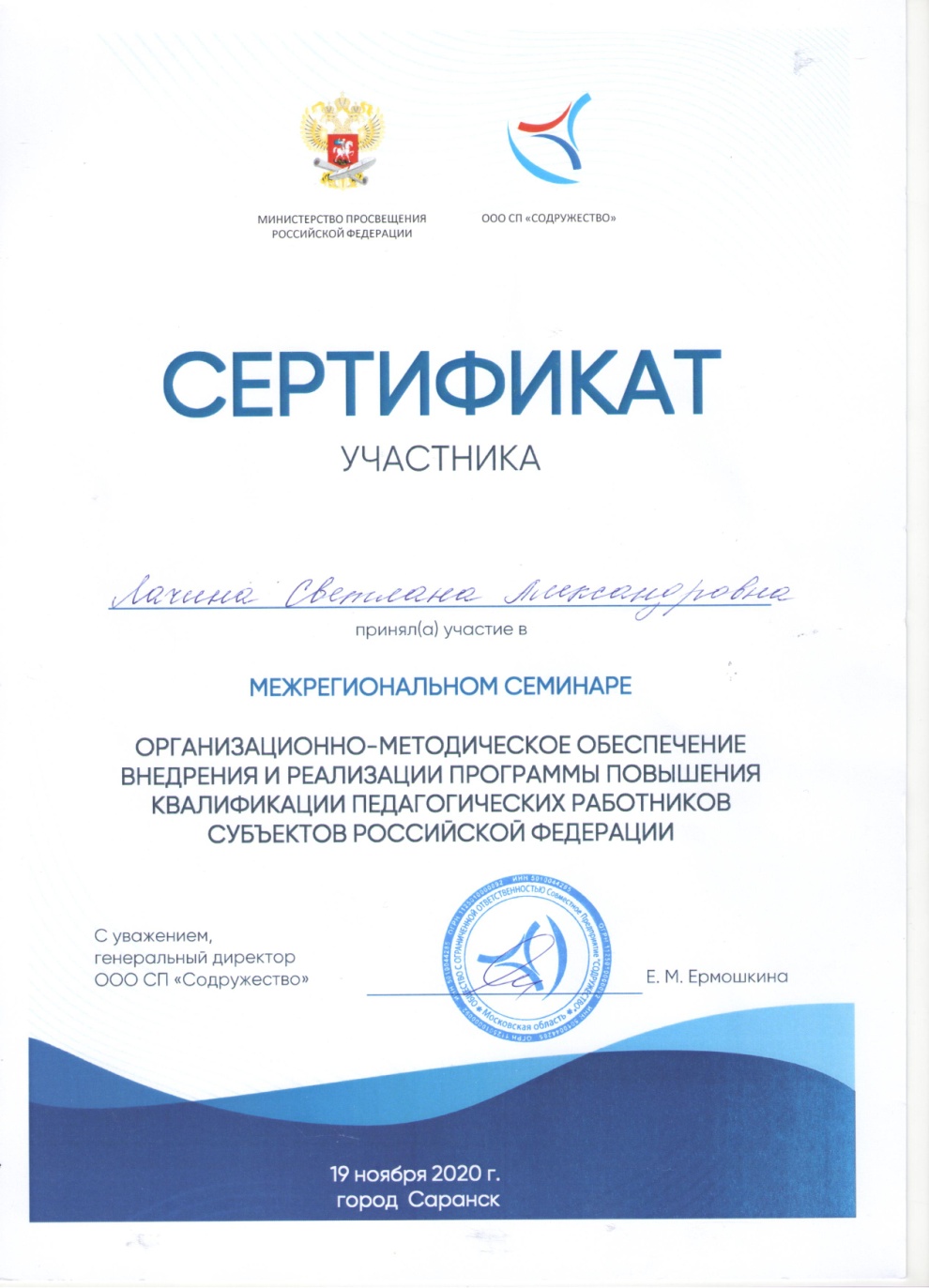 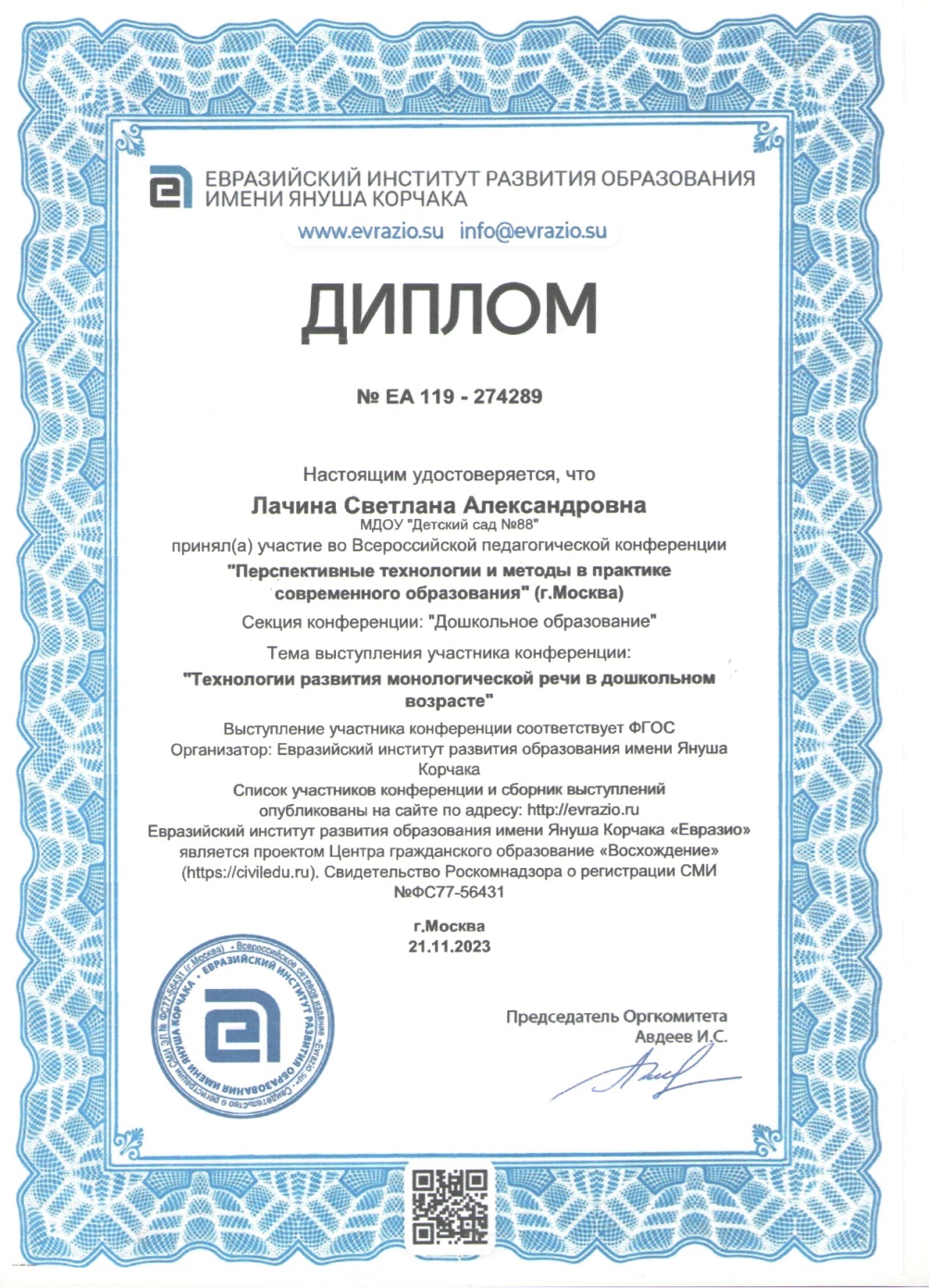 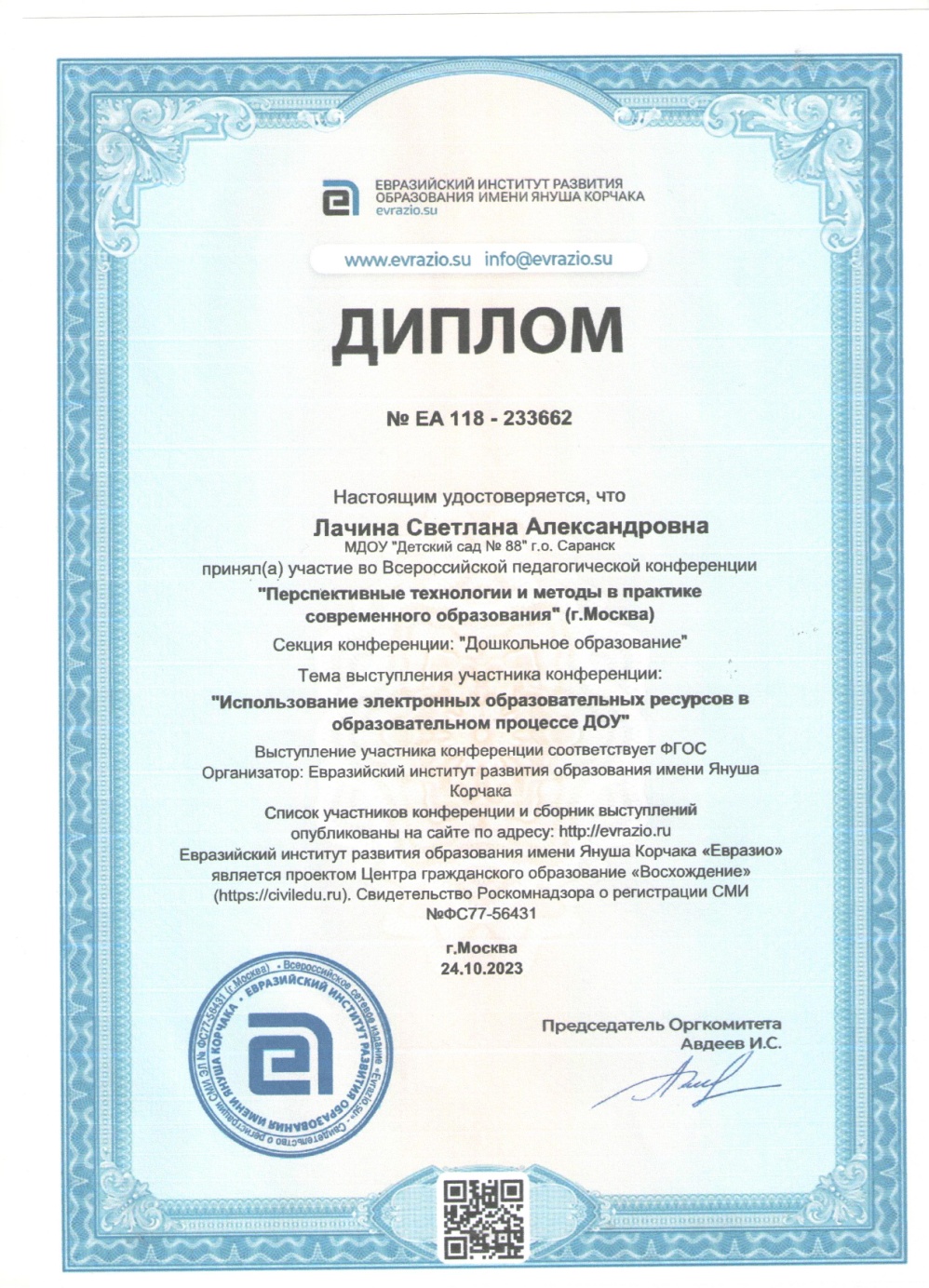 Проведение открытых занятий, 
мастер-классов, мероприятий
Уровень образовательной организации – 3
Республиканский уровень – 1
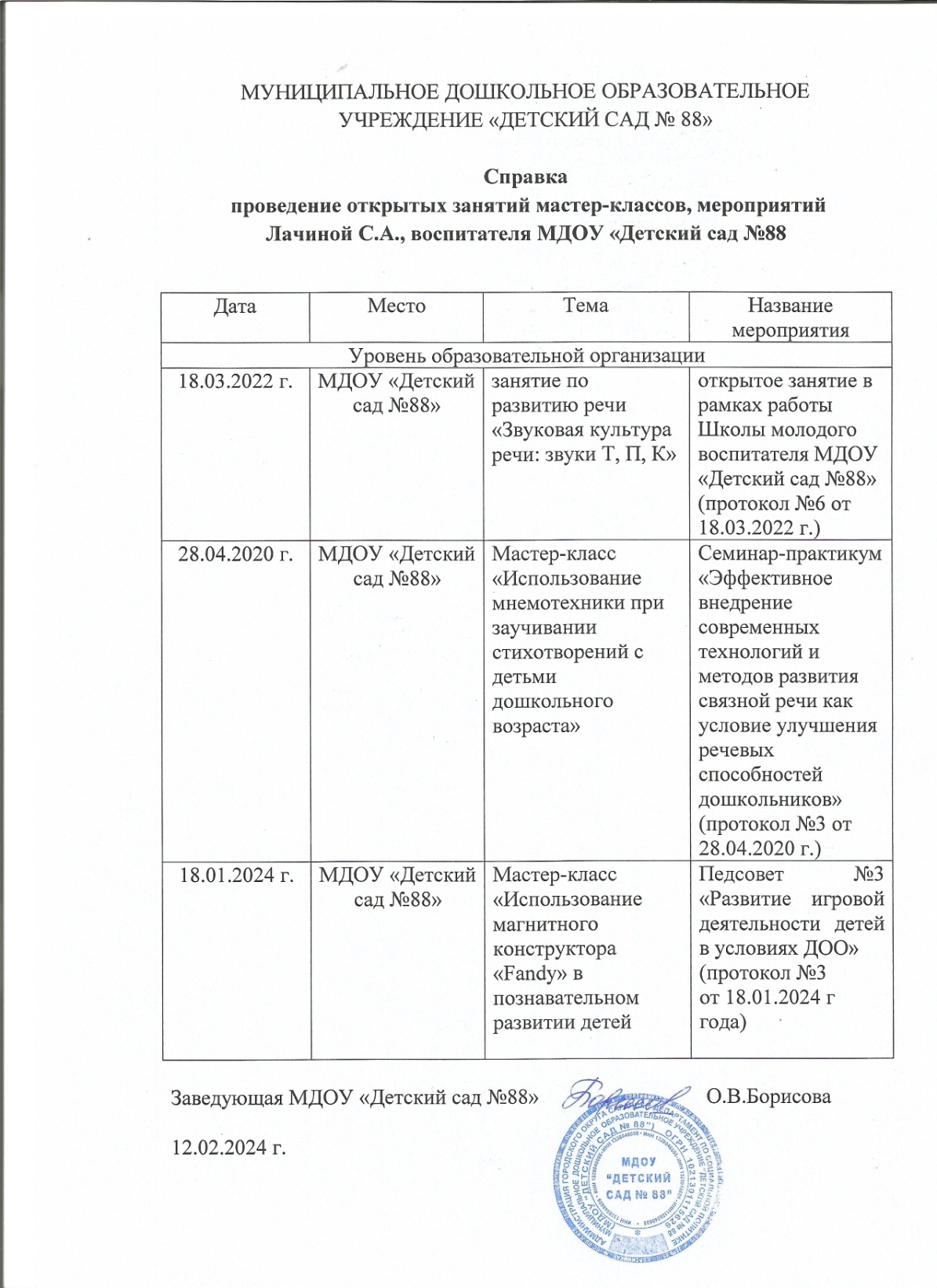 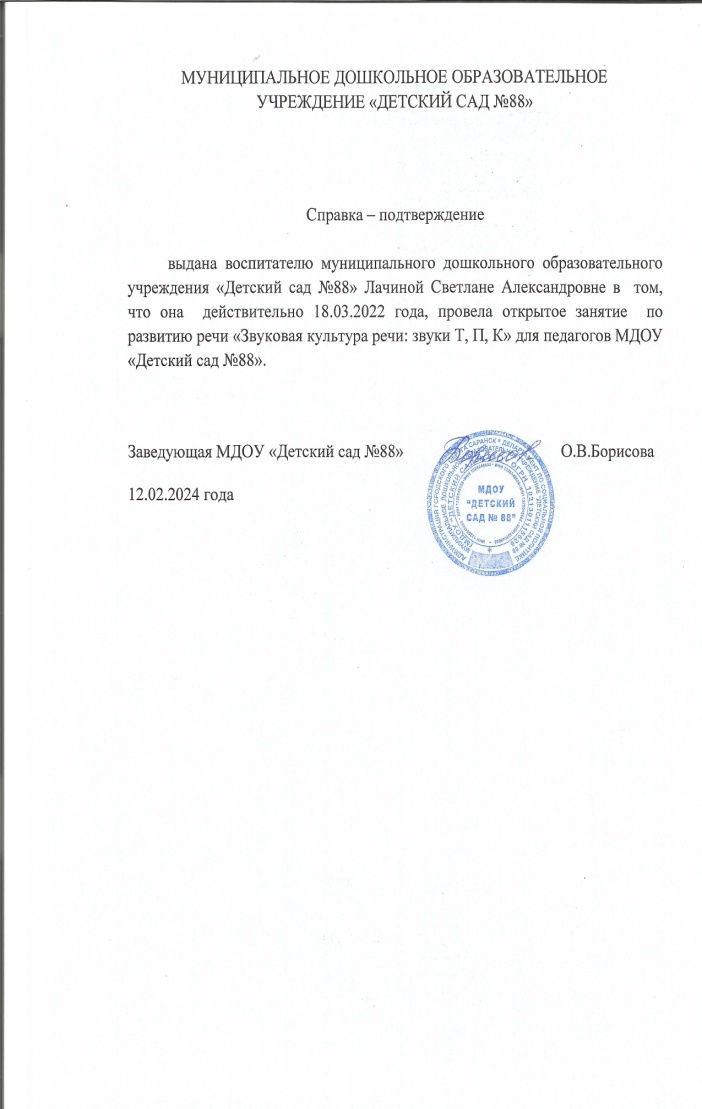 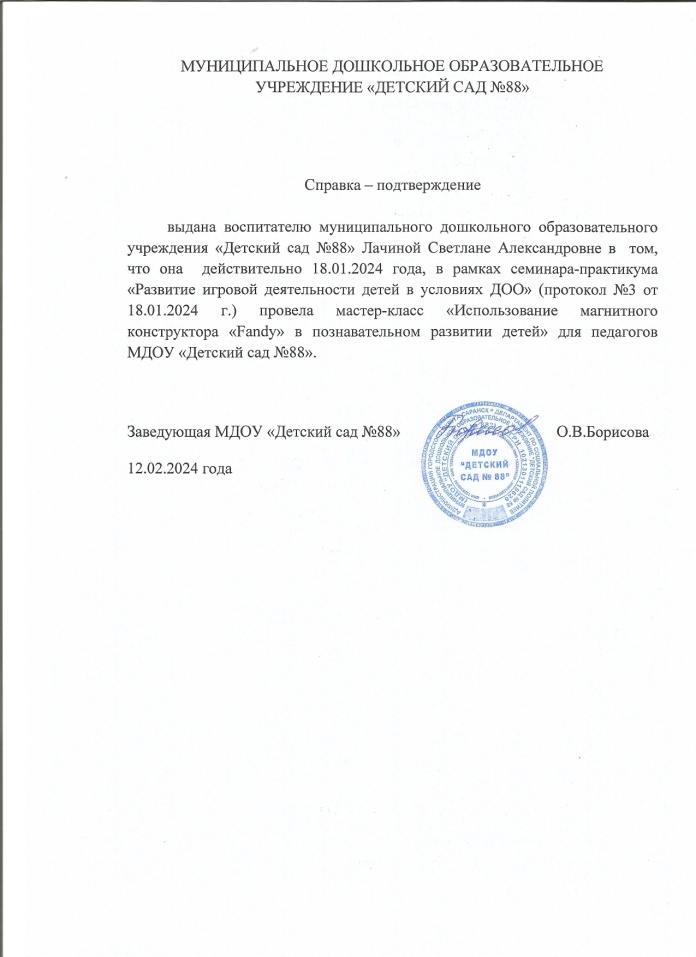 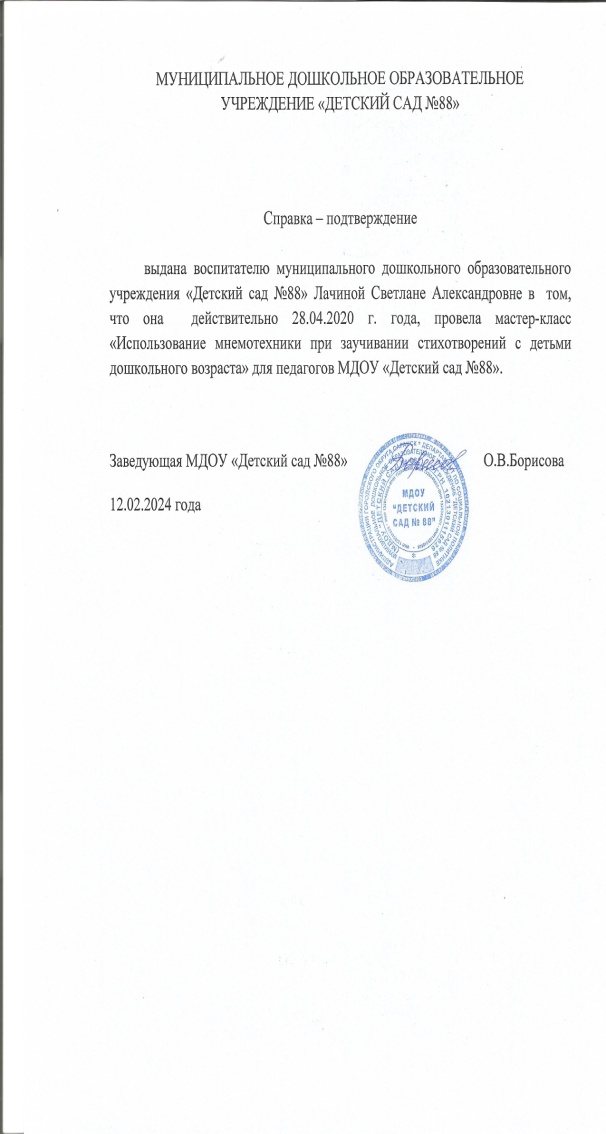 Проведение открытых занятий, мастер-классов, мероприятий
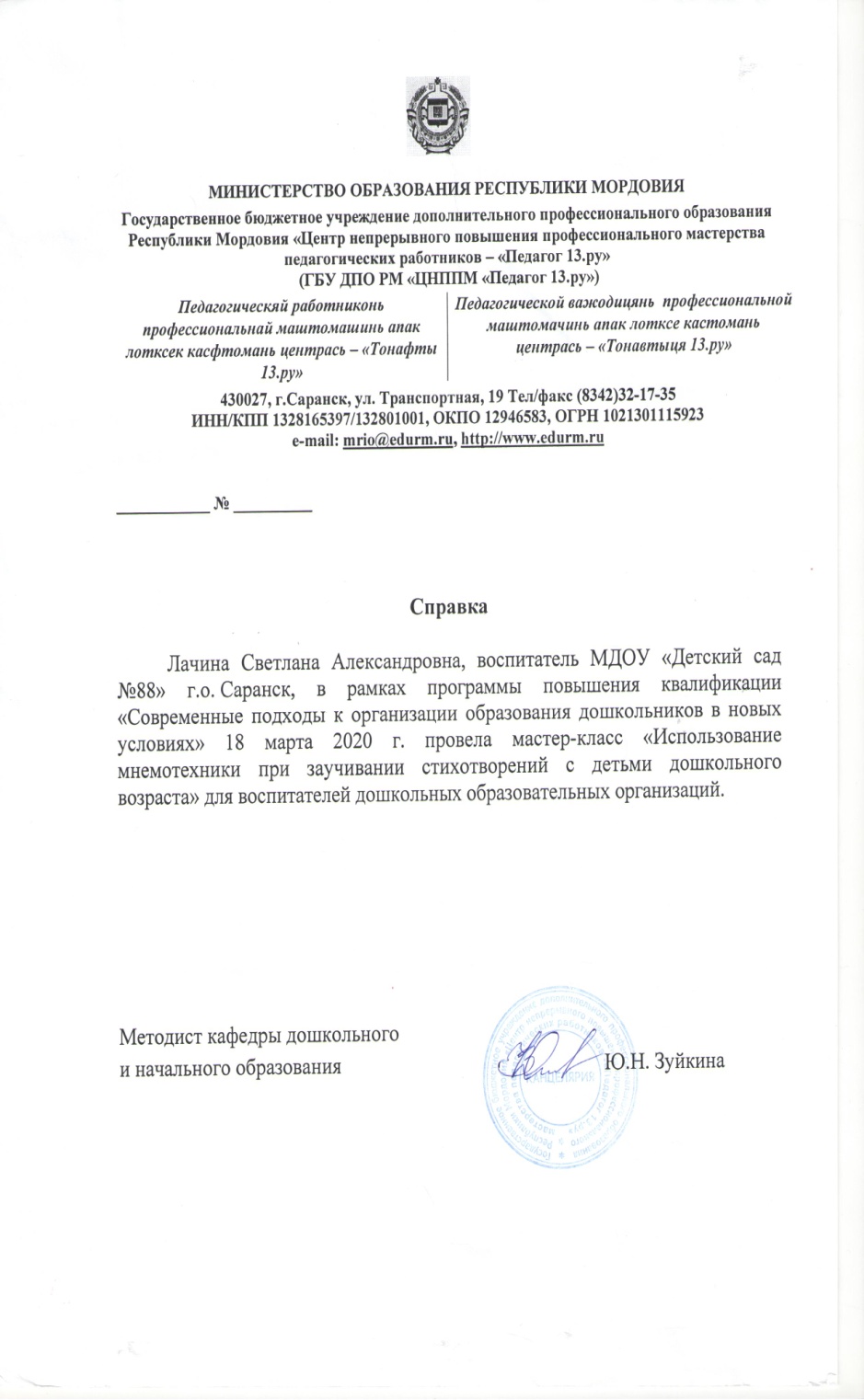 Экспертная деятельность
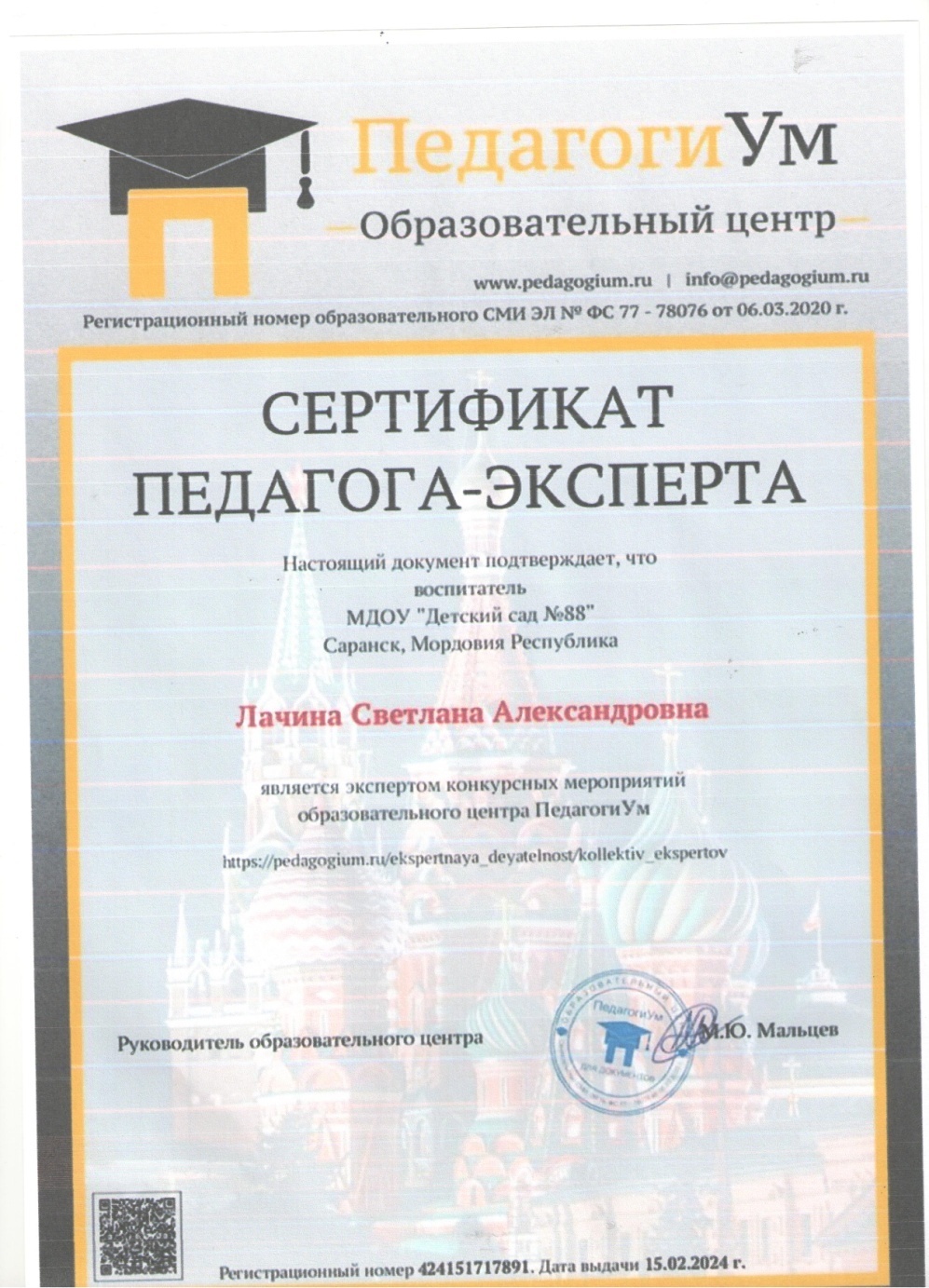 Общественно-педагогическая активность педагога: участие в комиссиях, педагогических сообществах, в жюри конкурсов
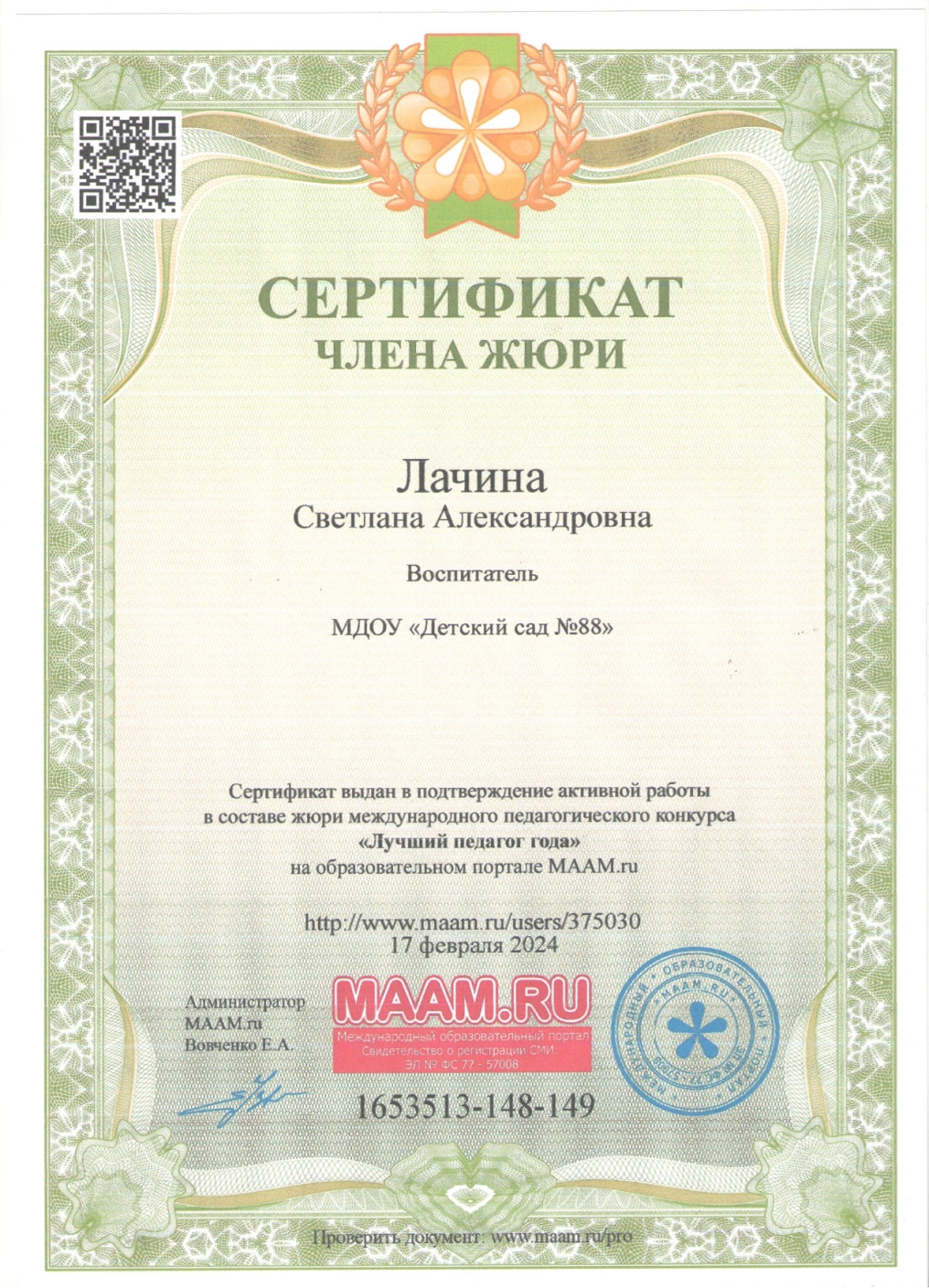 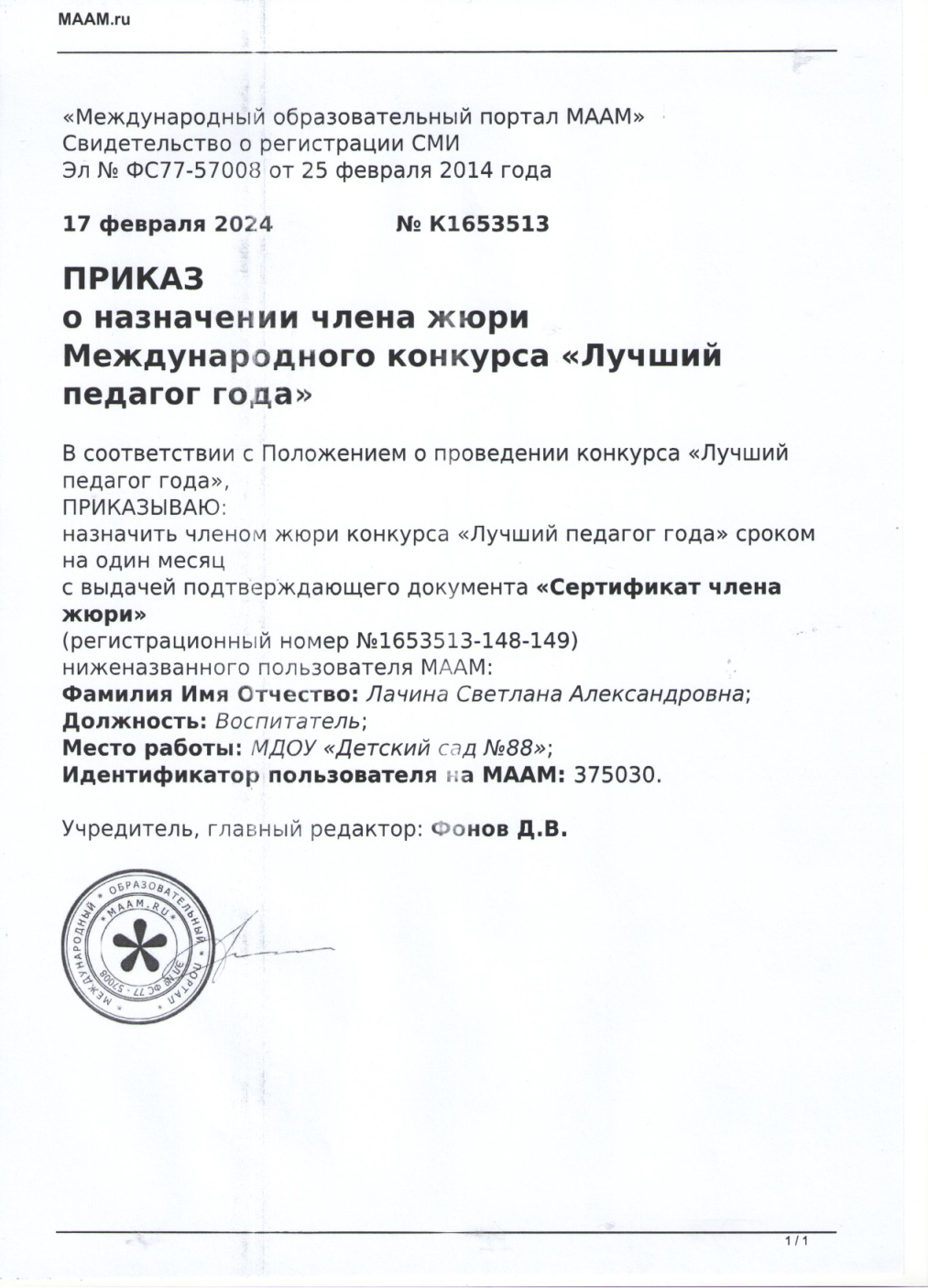 Позитивные результаты работы с воспитанниками
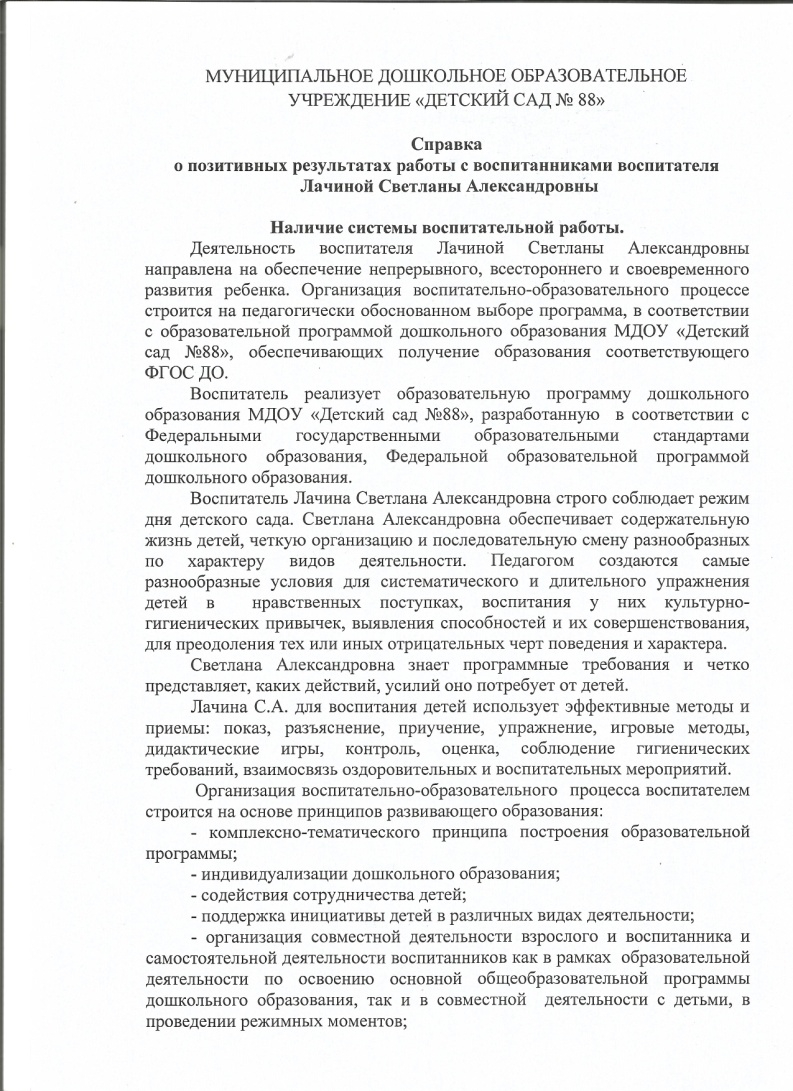 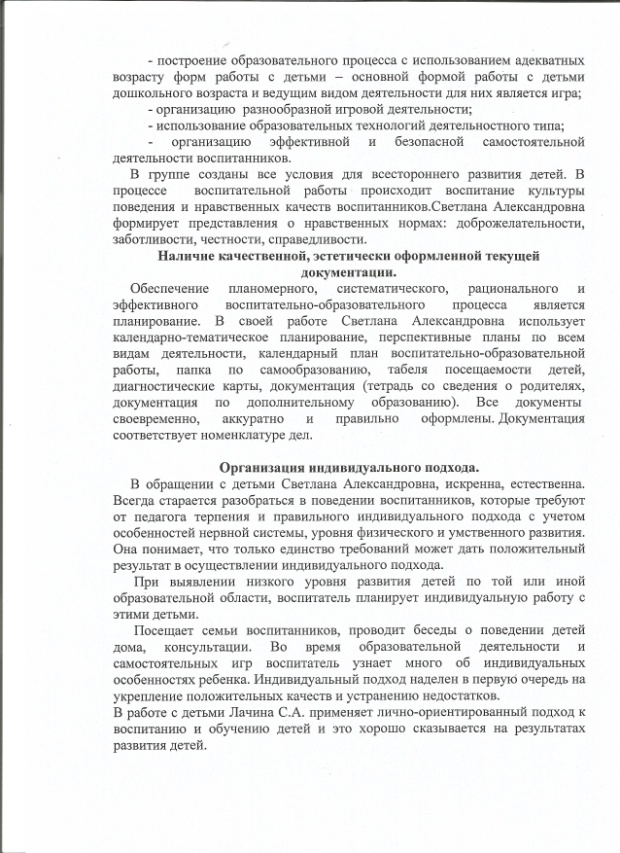 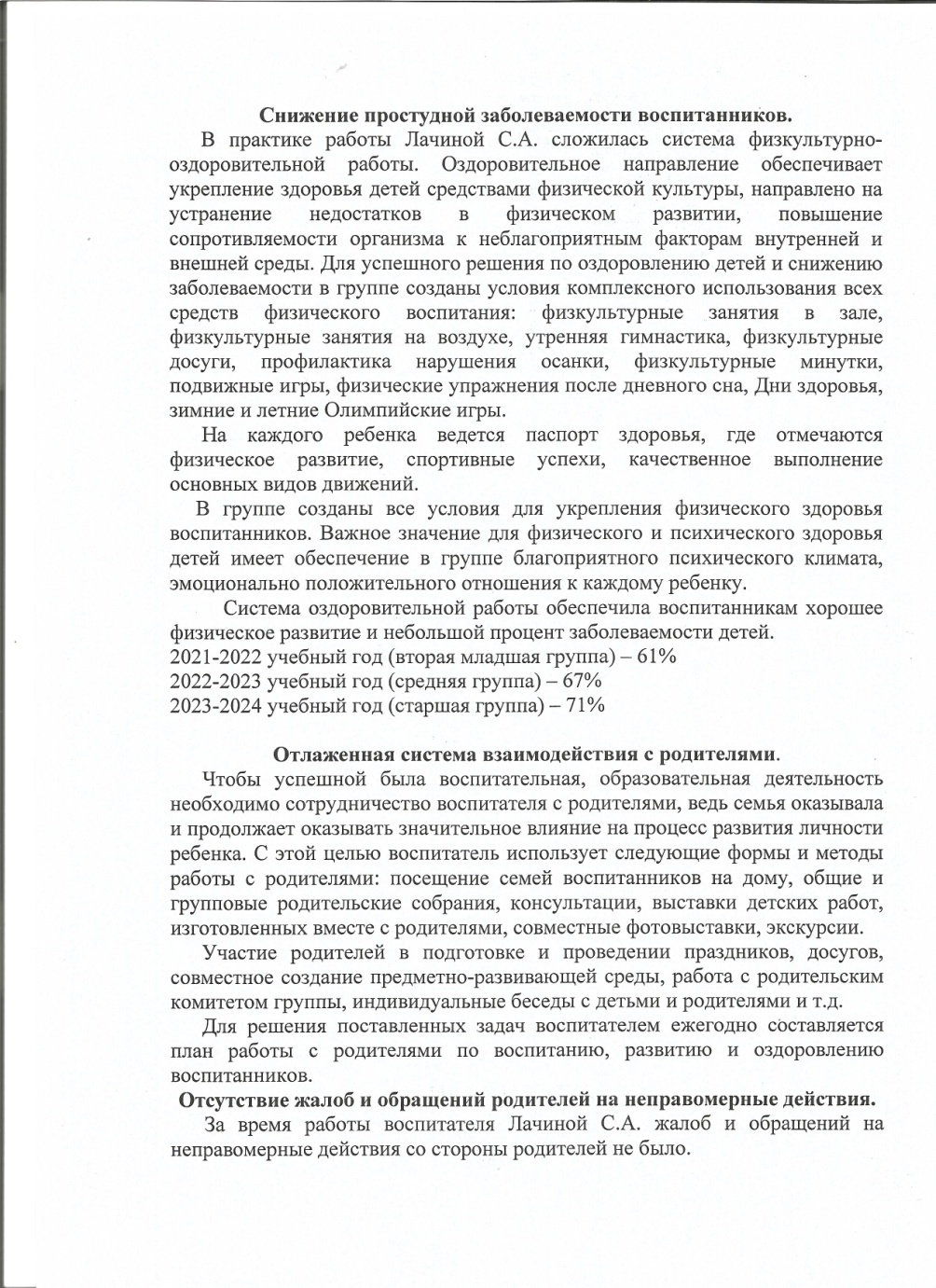 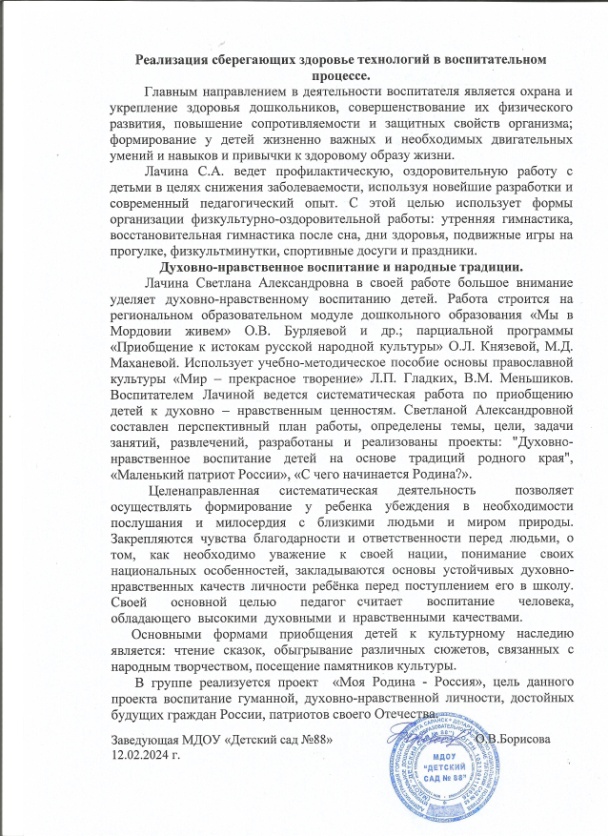 Качество взаимодействия с родителями
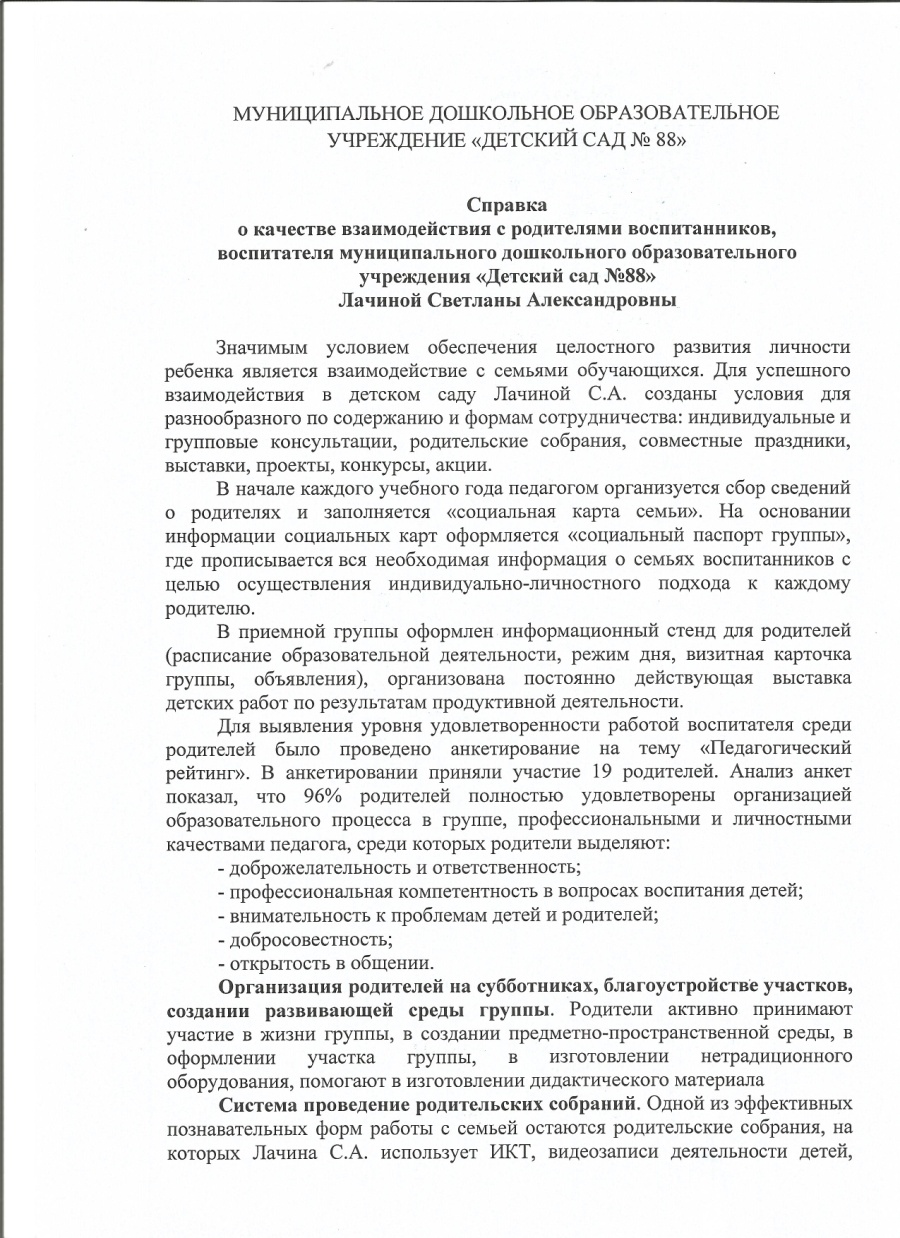 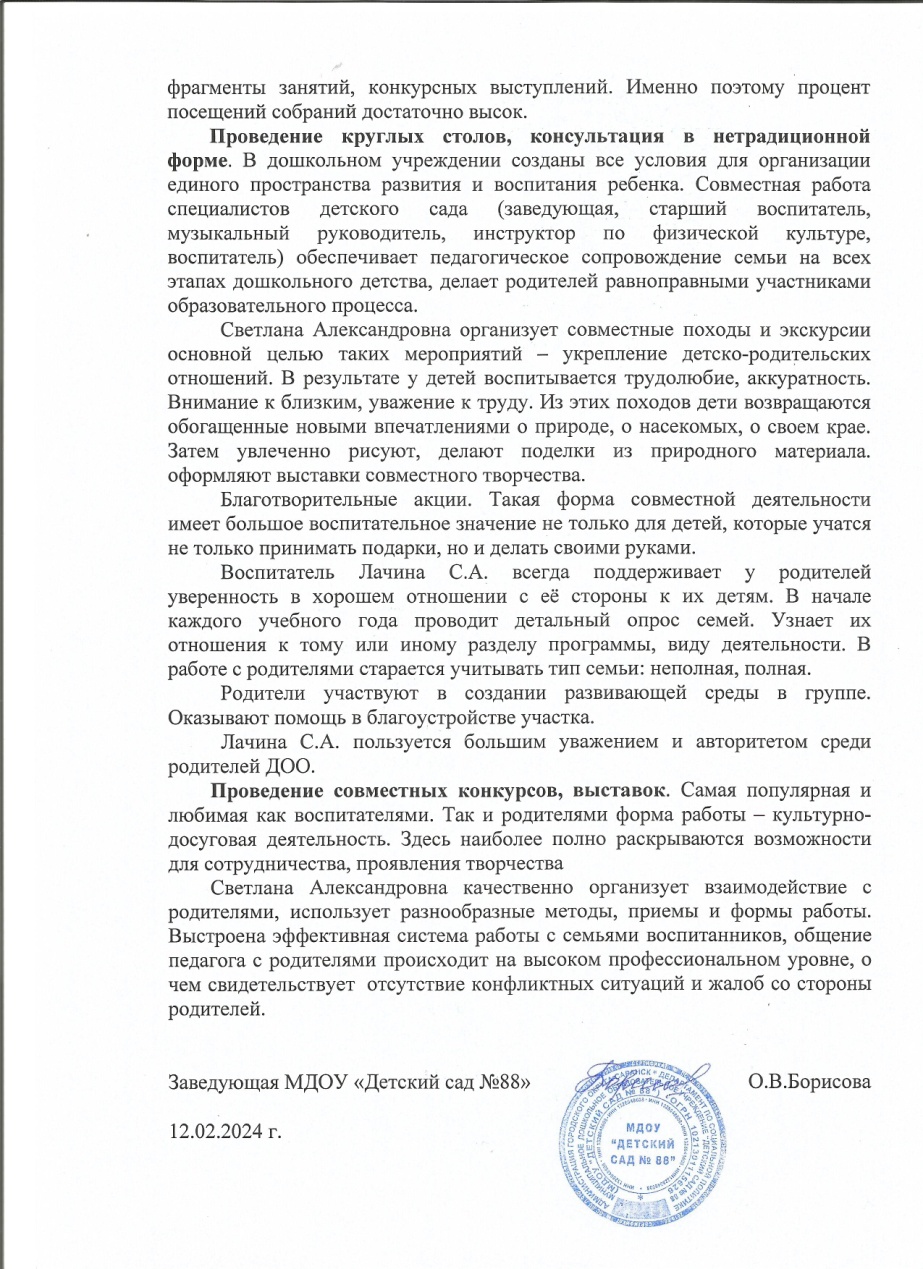 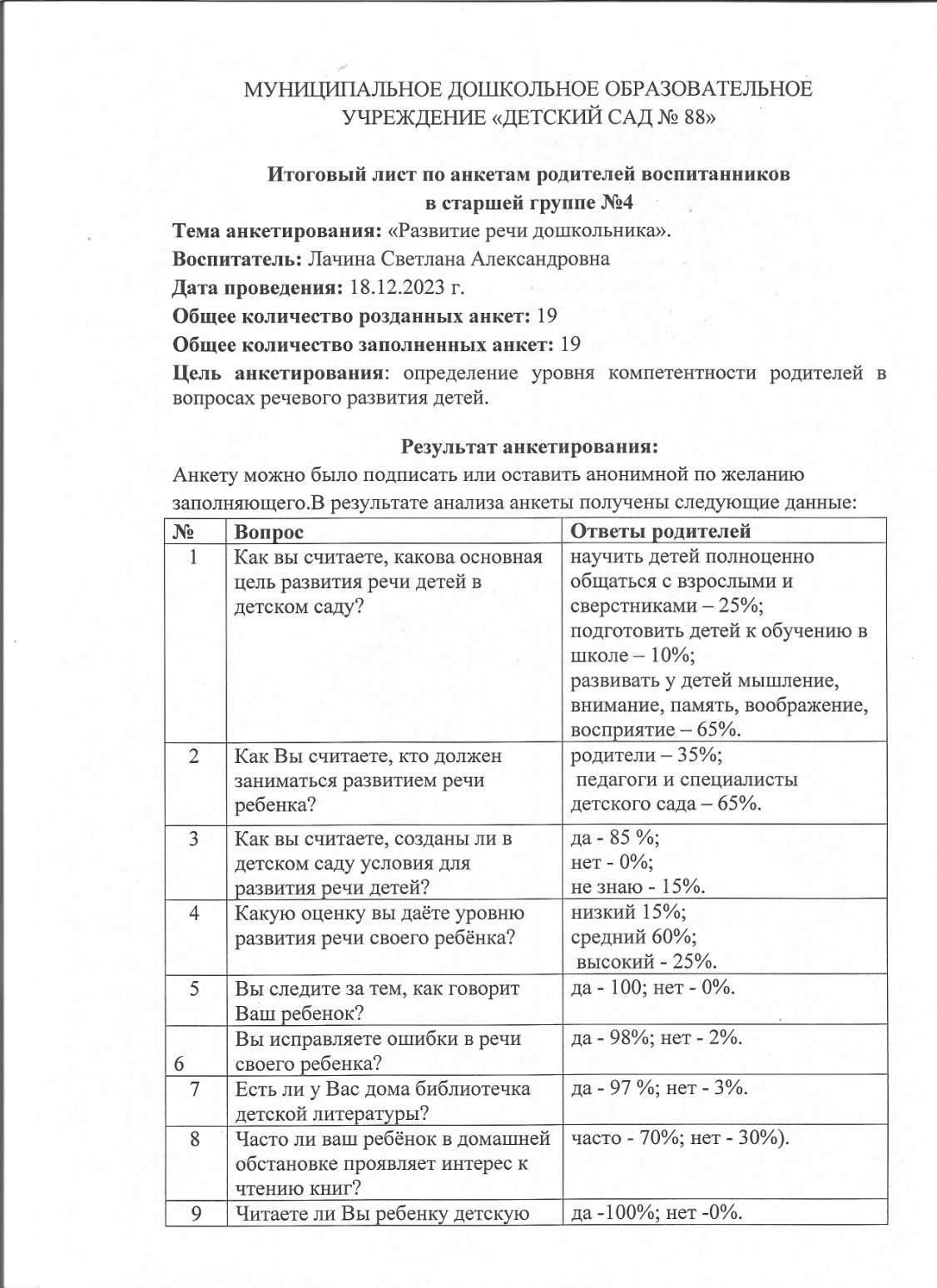 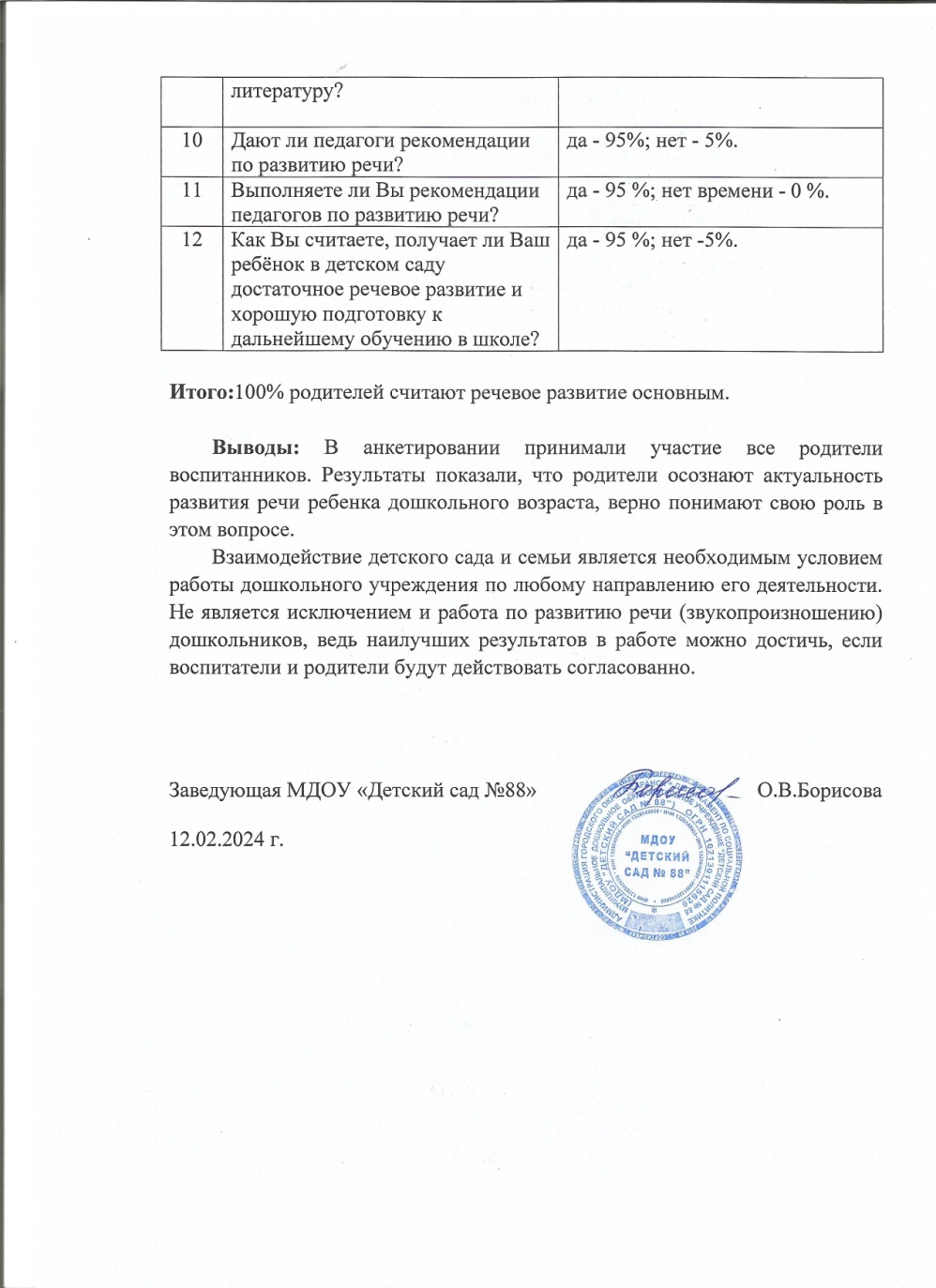 Работа с детьми из социально-неблагополучных семей
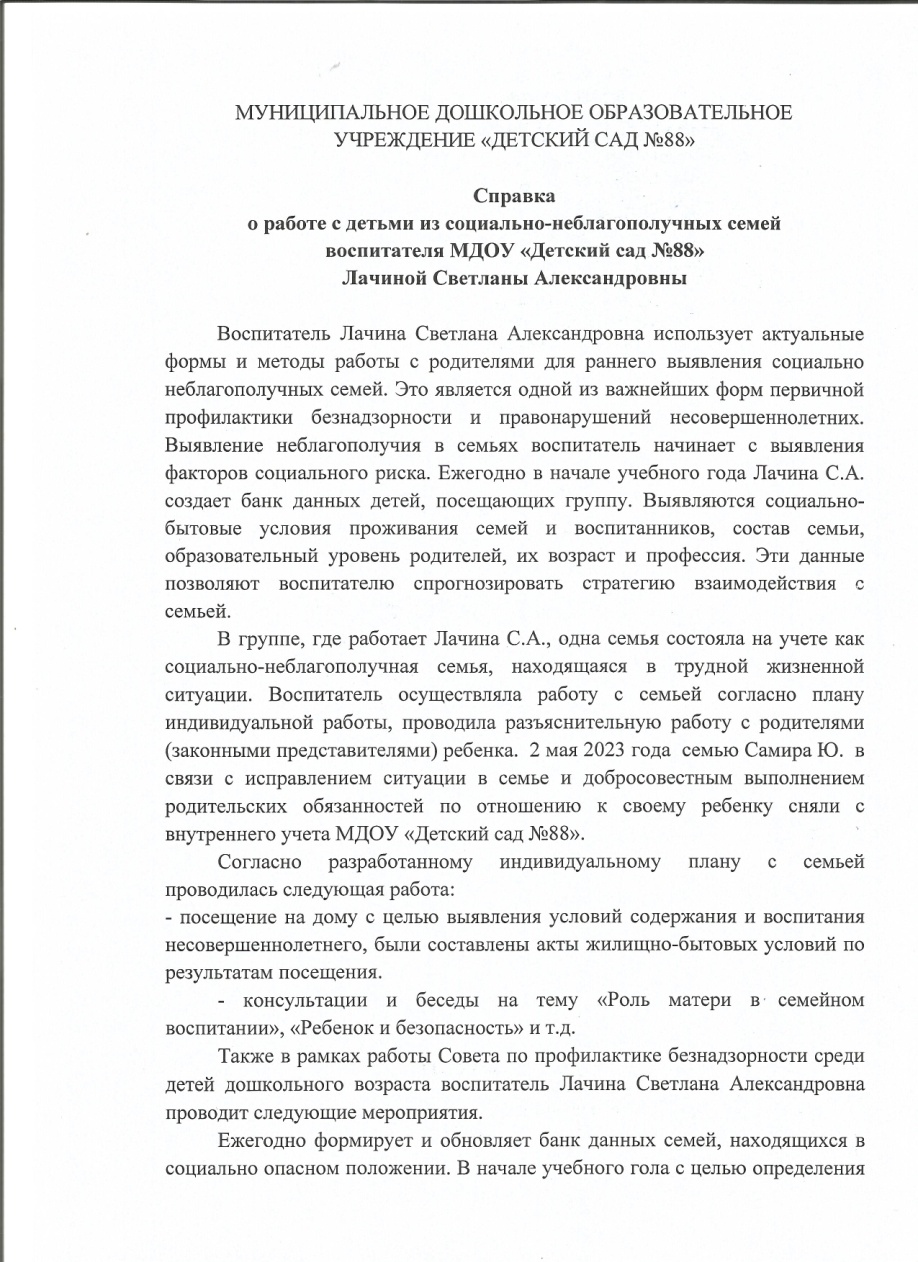 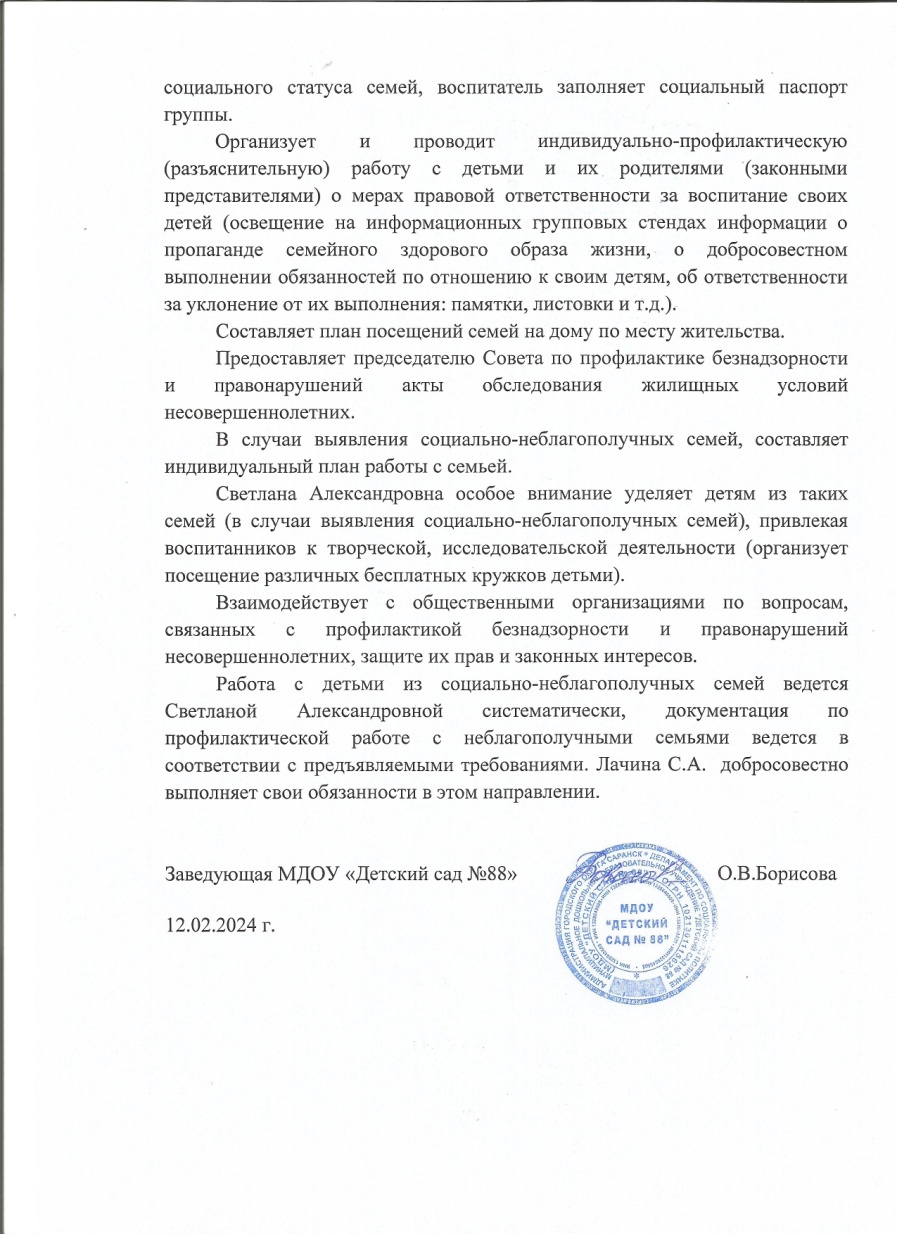 УЧАСТИЕ ПЕДАГОГА 
В ПРОФЕССИОНАЛЬНЫХ КОНКУРСАХ
Муниципальные уровень – 2
Всероссийский уровень – 1
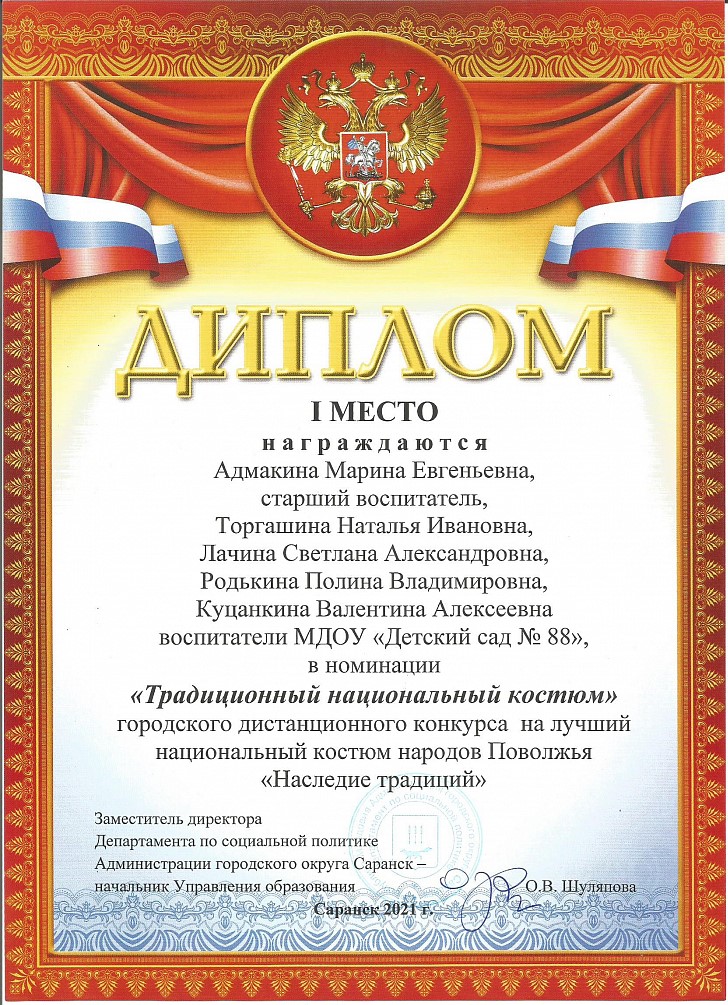 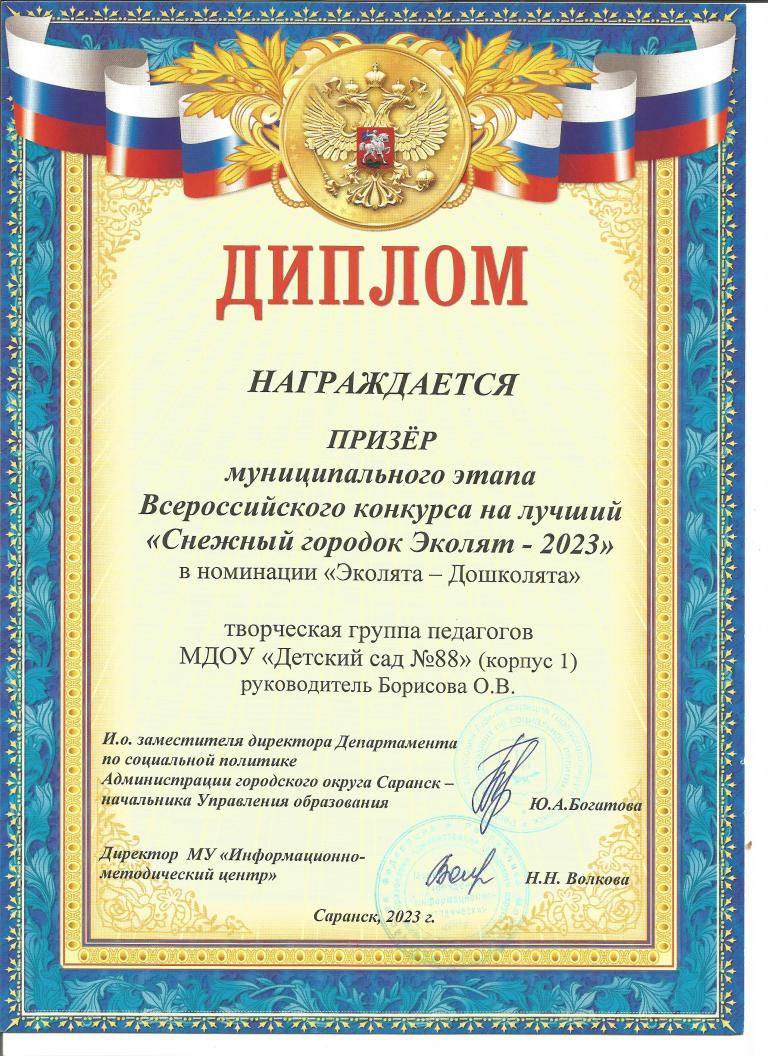 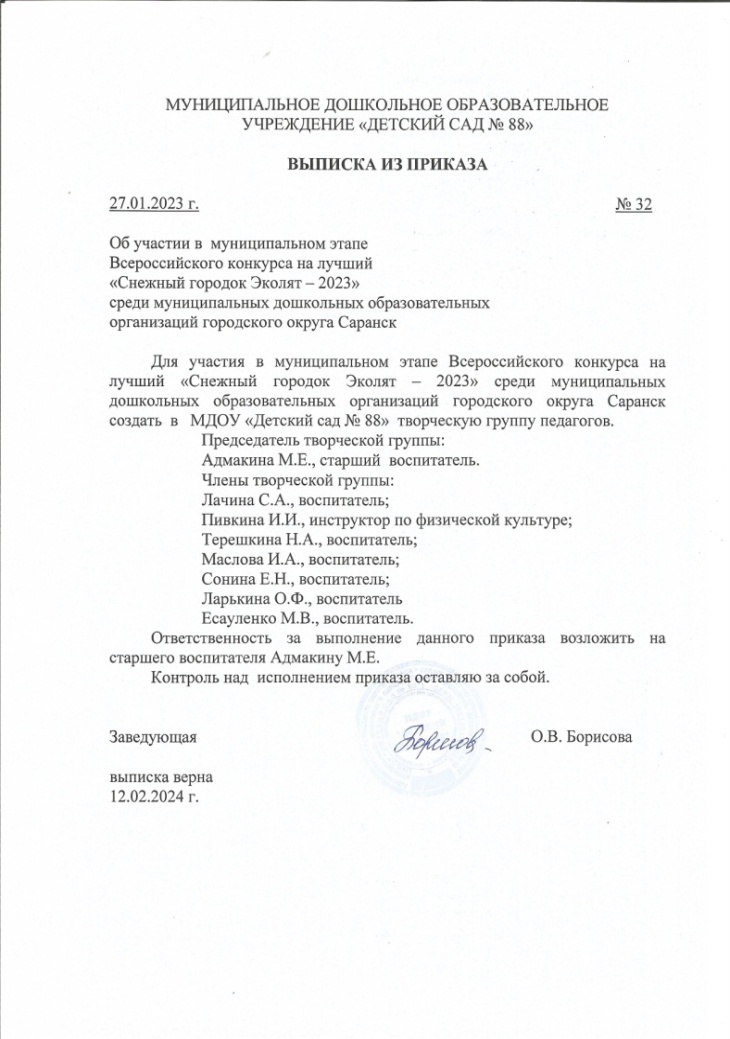 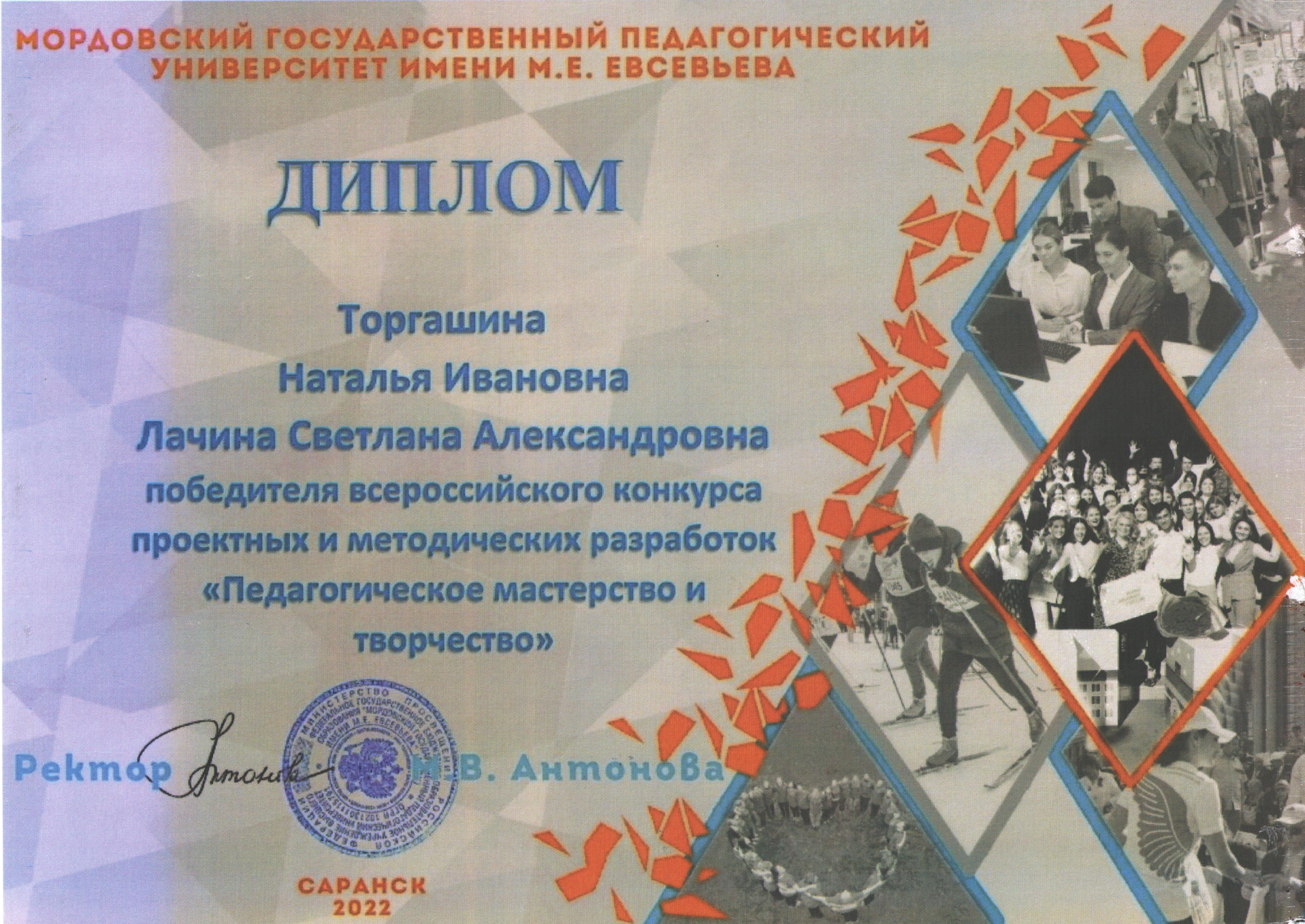 Награды и поощрения
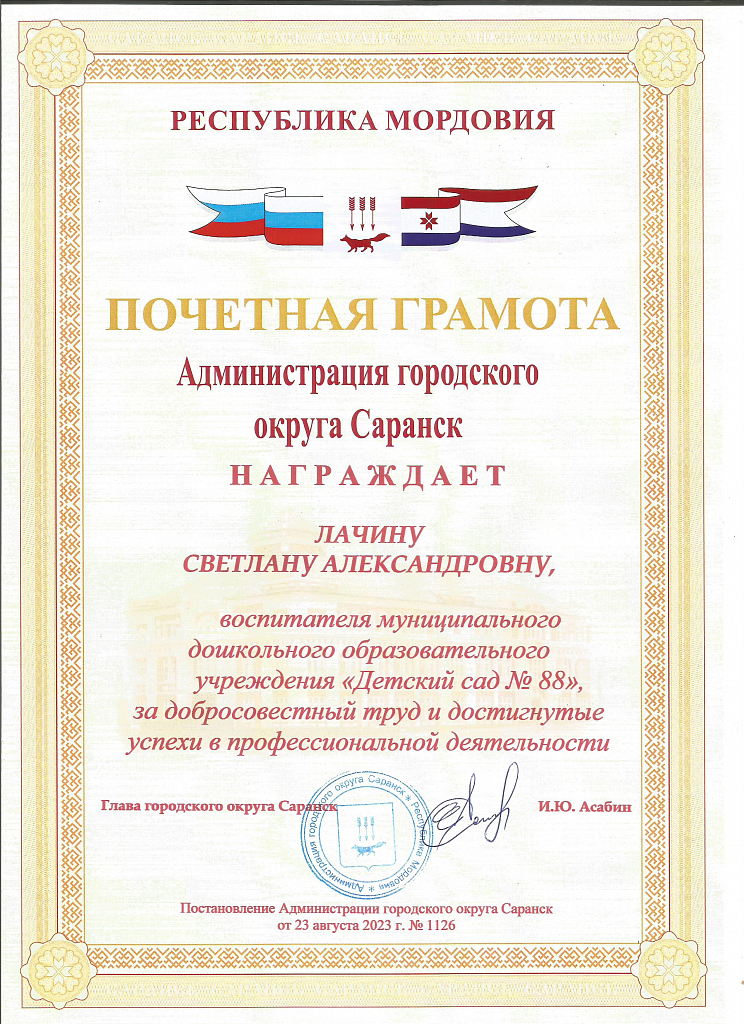 Награды и поощрения
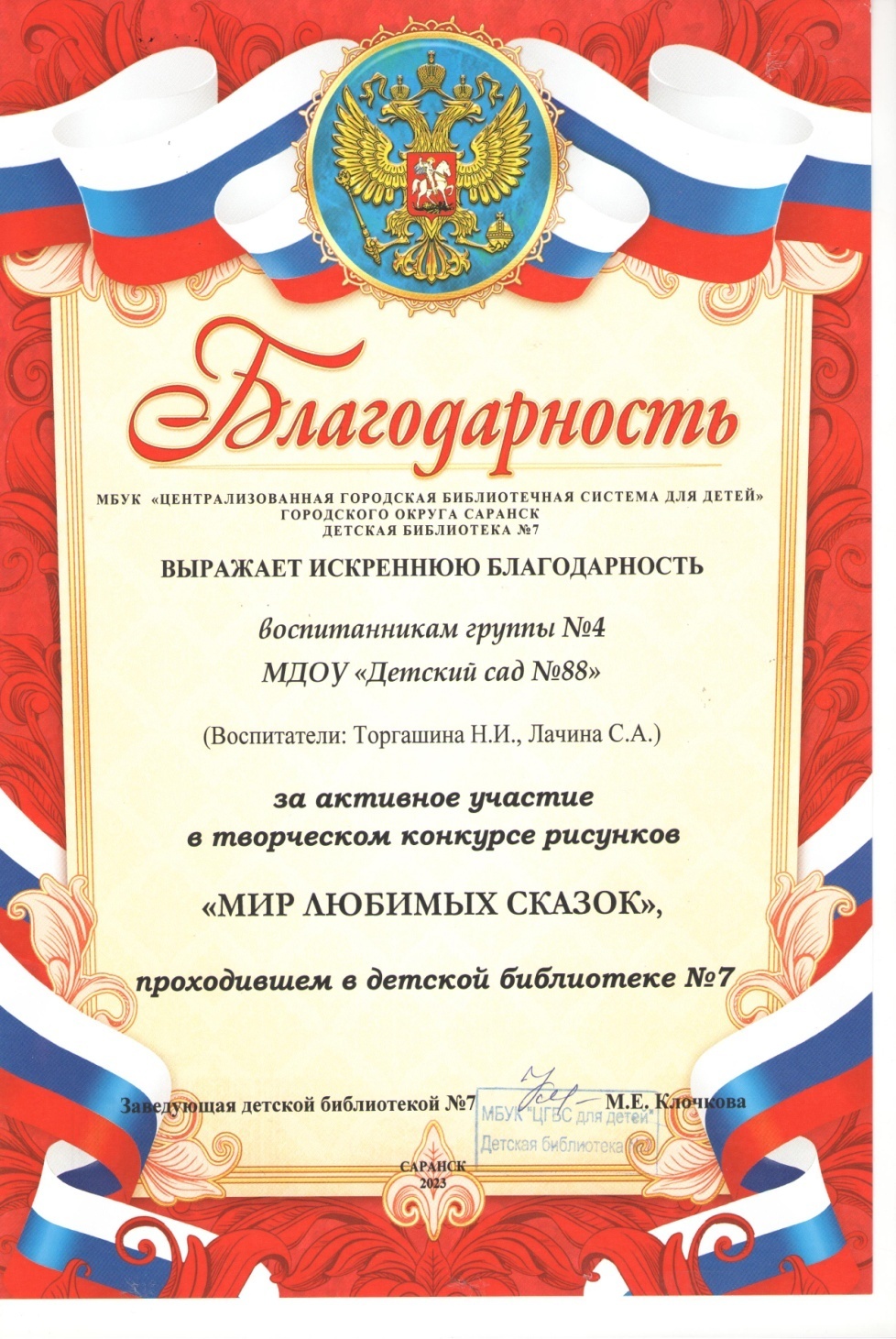 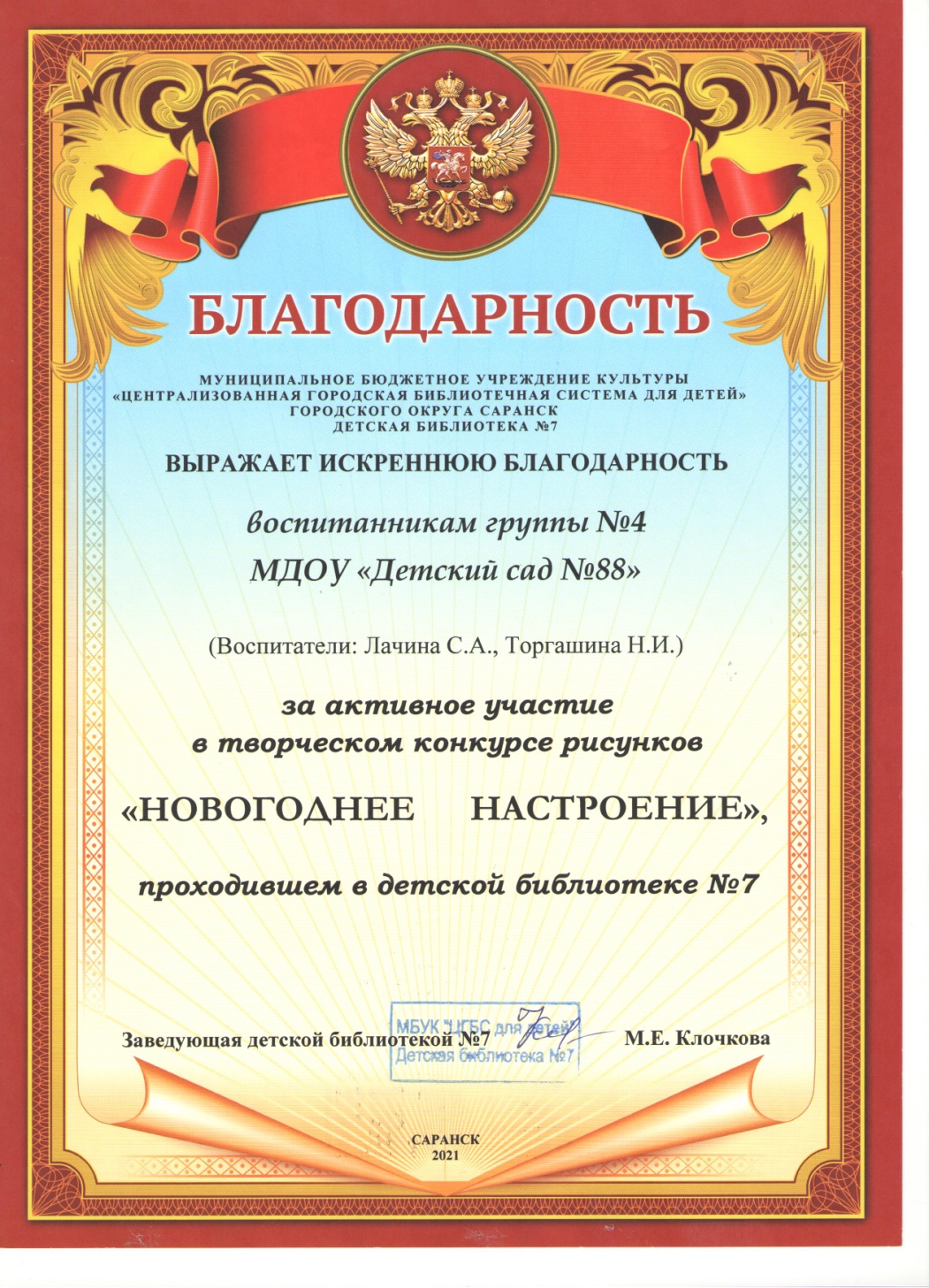 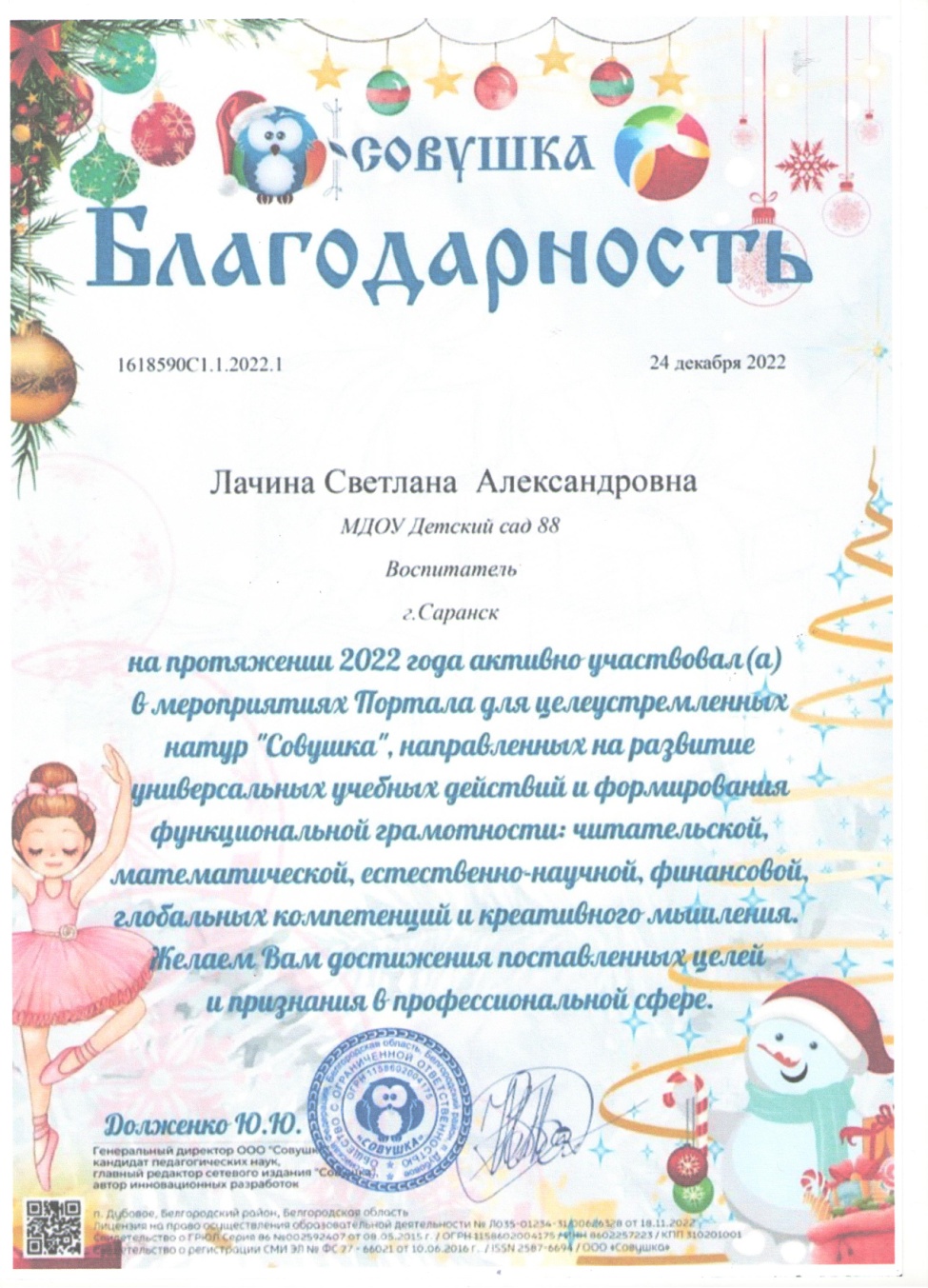 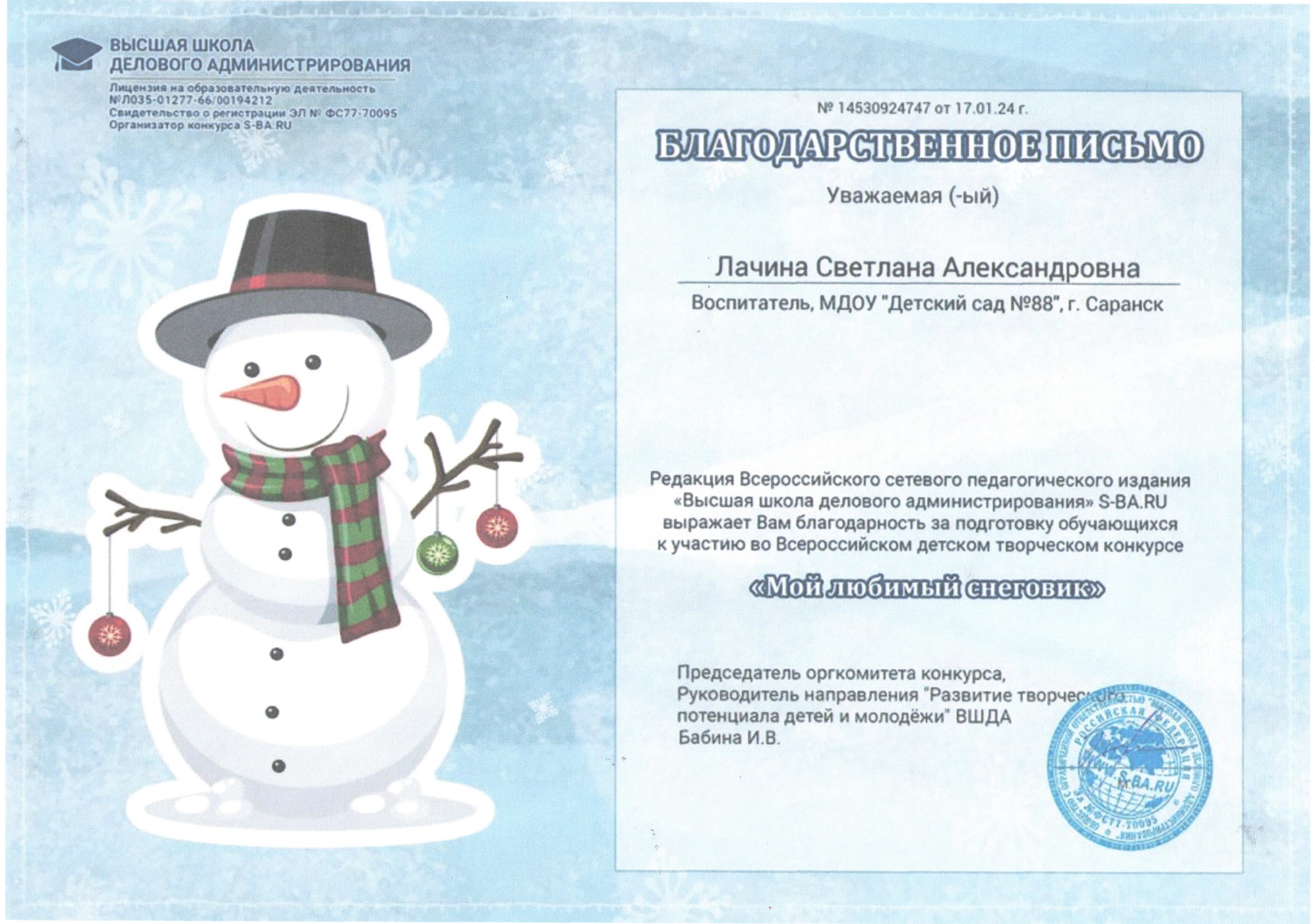